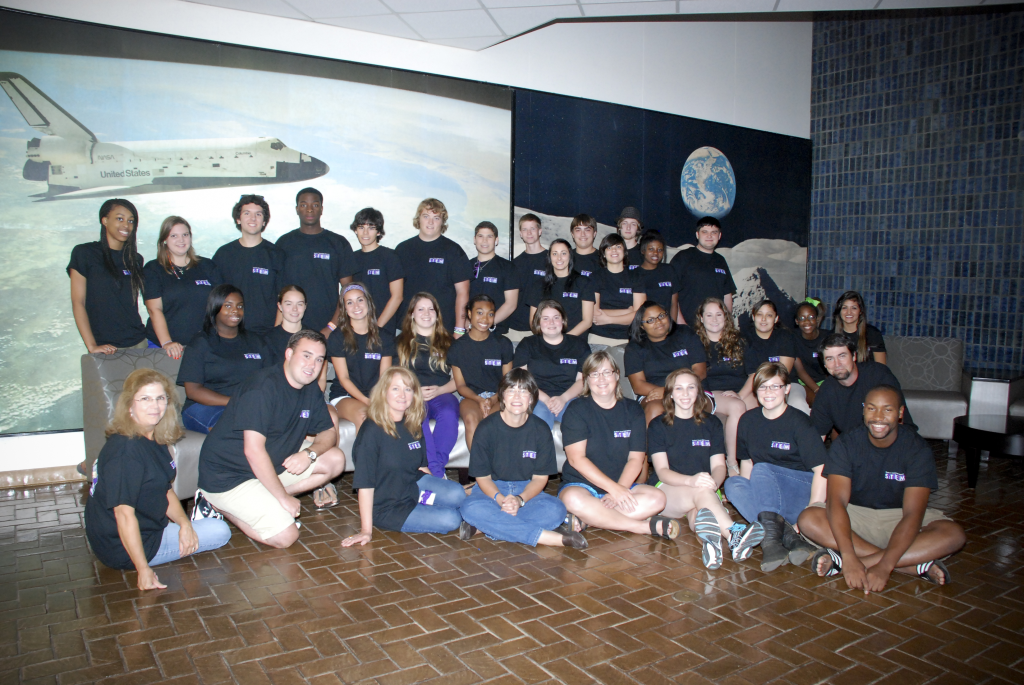 SMASH CAMP
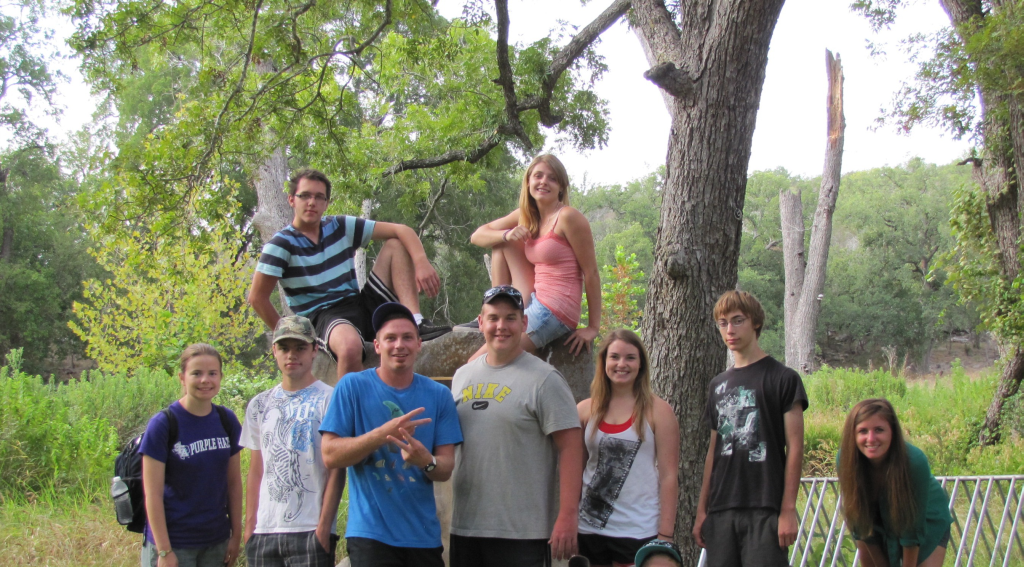 SMASH CAMP
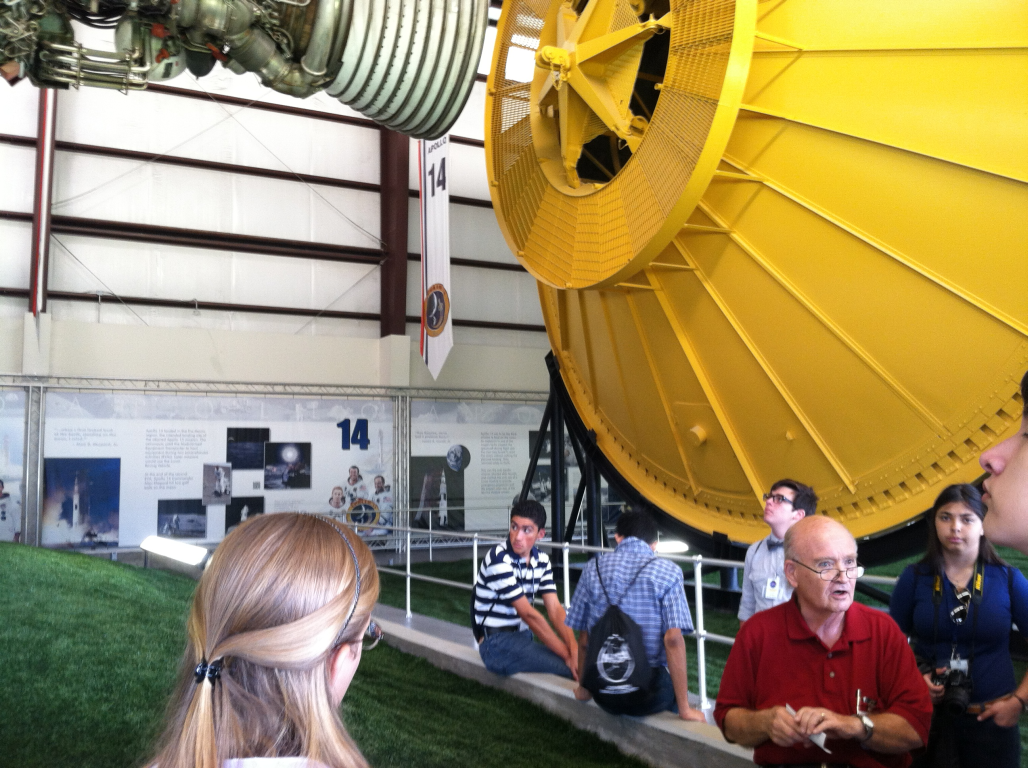 T4
Training Talented Teachers for Texas 
T4 grant project for undergraduate STEM majors
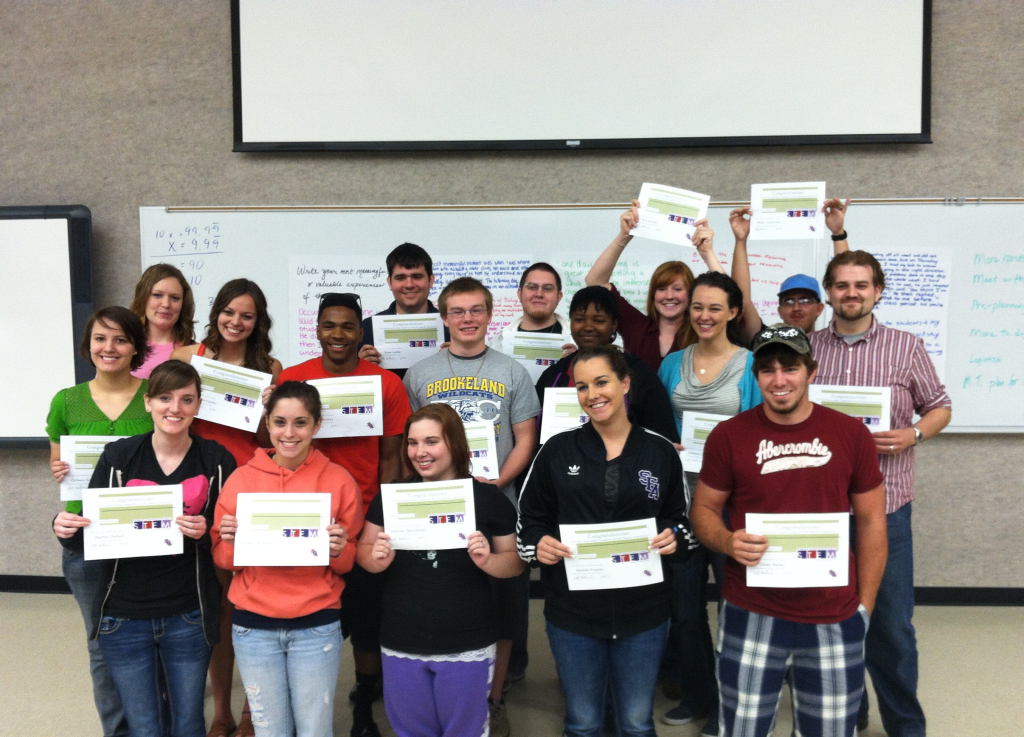 T4
Training Talented Teachers for Texas 
T4 grant project for undergraduate STEM majors
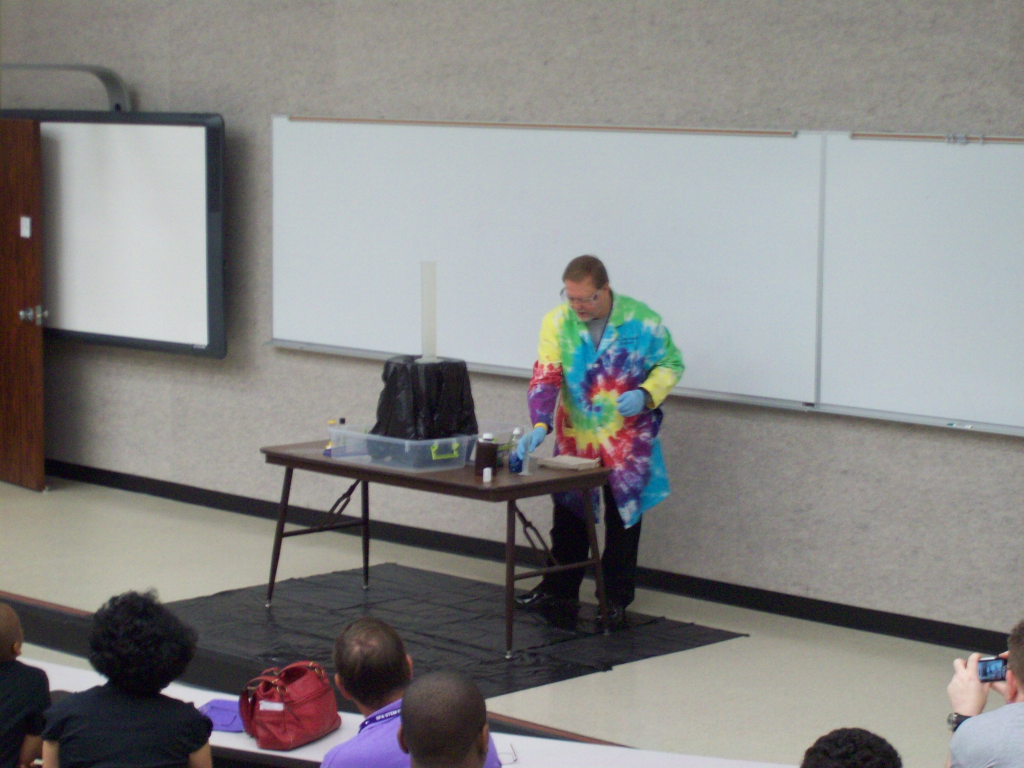 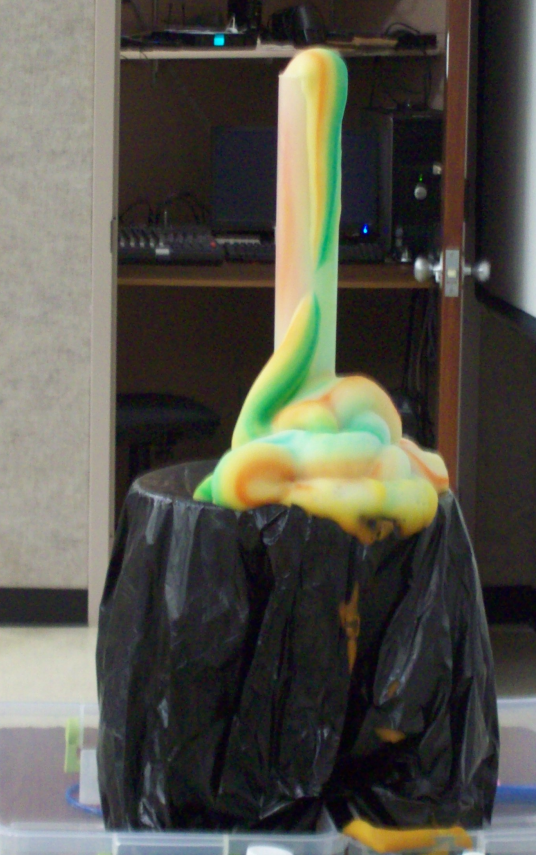 iMAS Academy
Science and Mathematics Activities
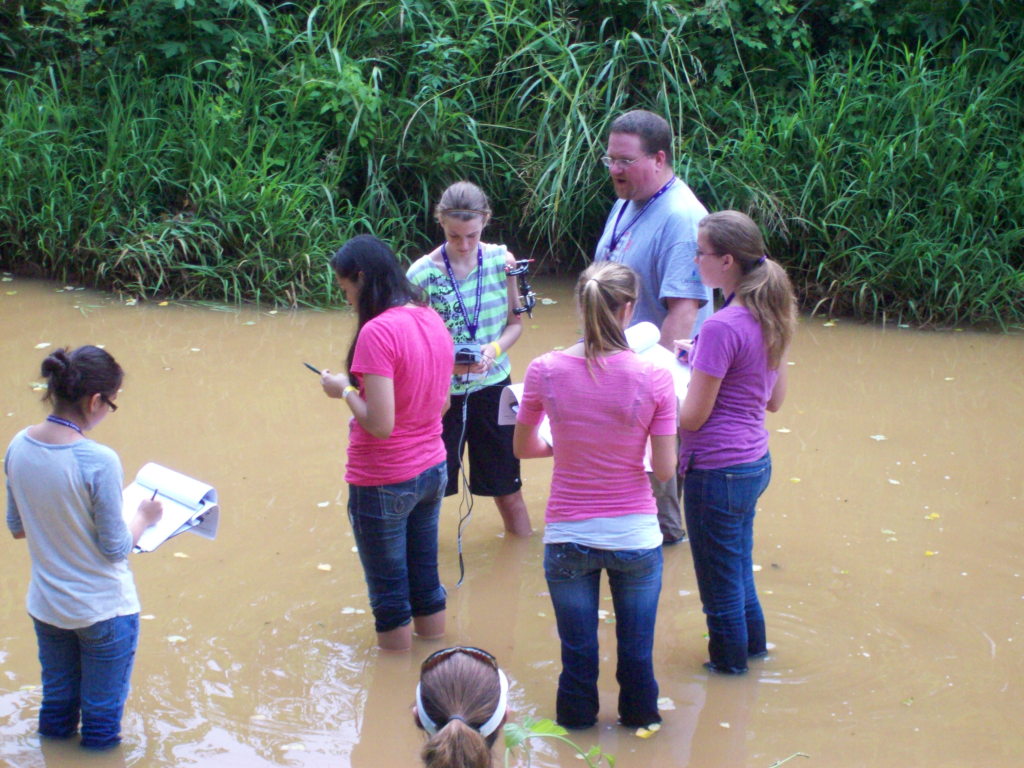 iMAS Academy
Science and Mathematics Activities
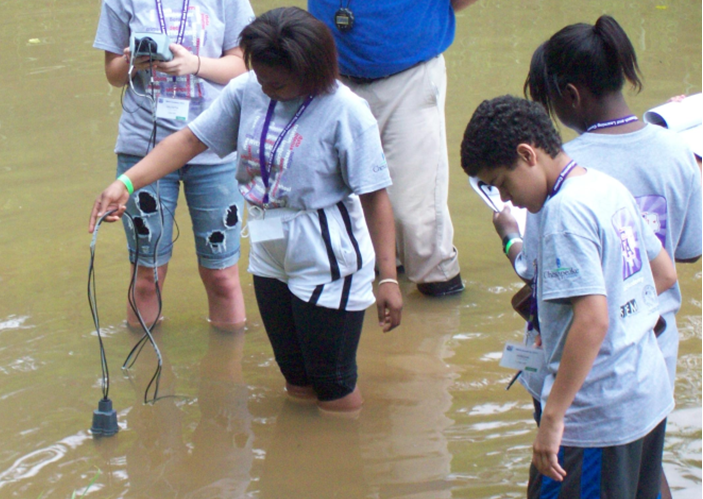 Biology Module
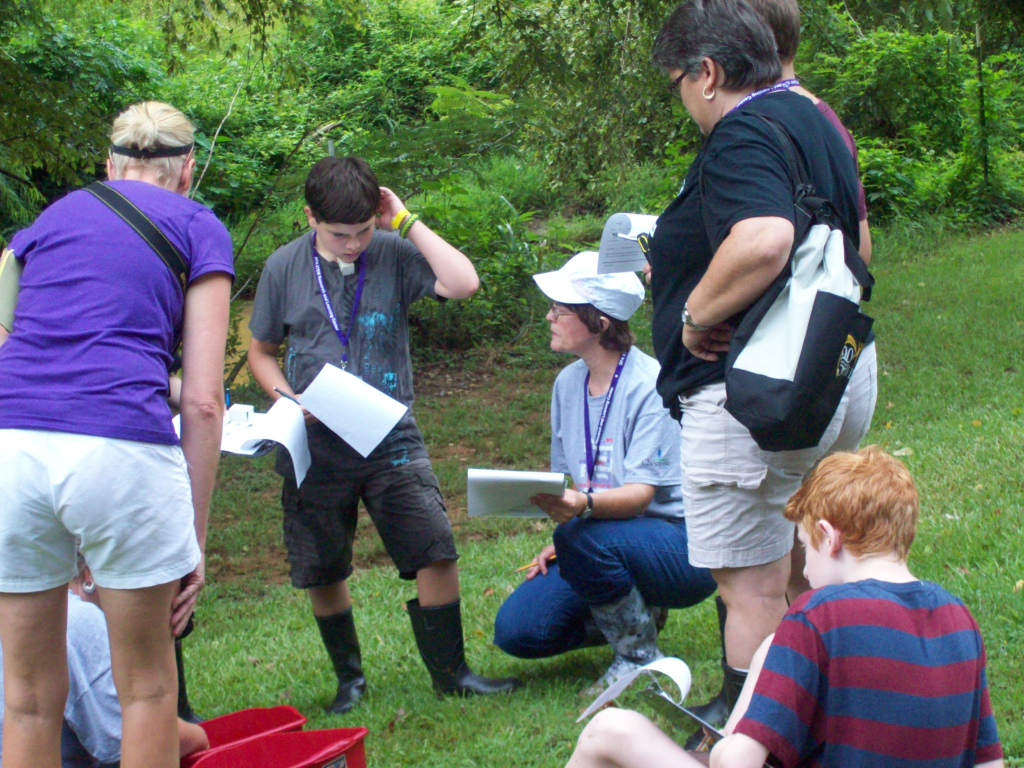 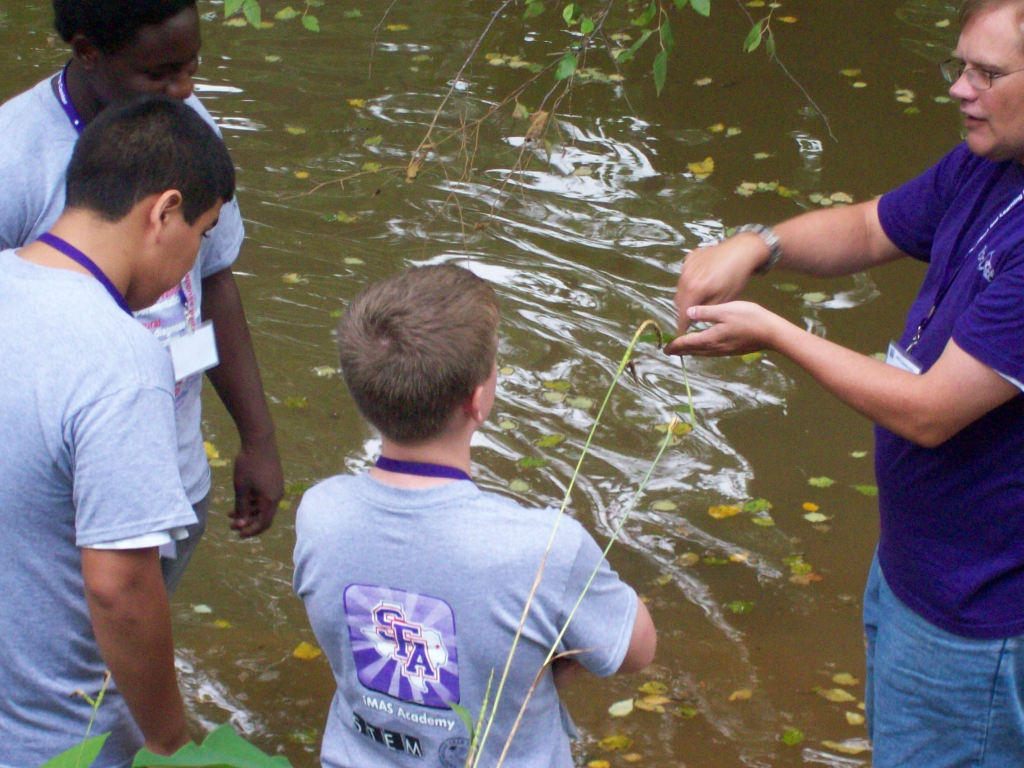 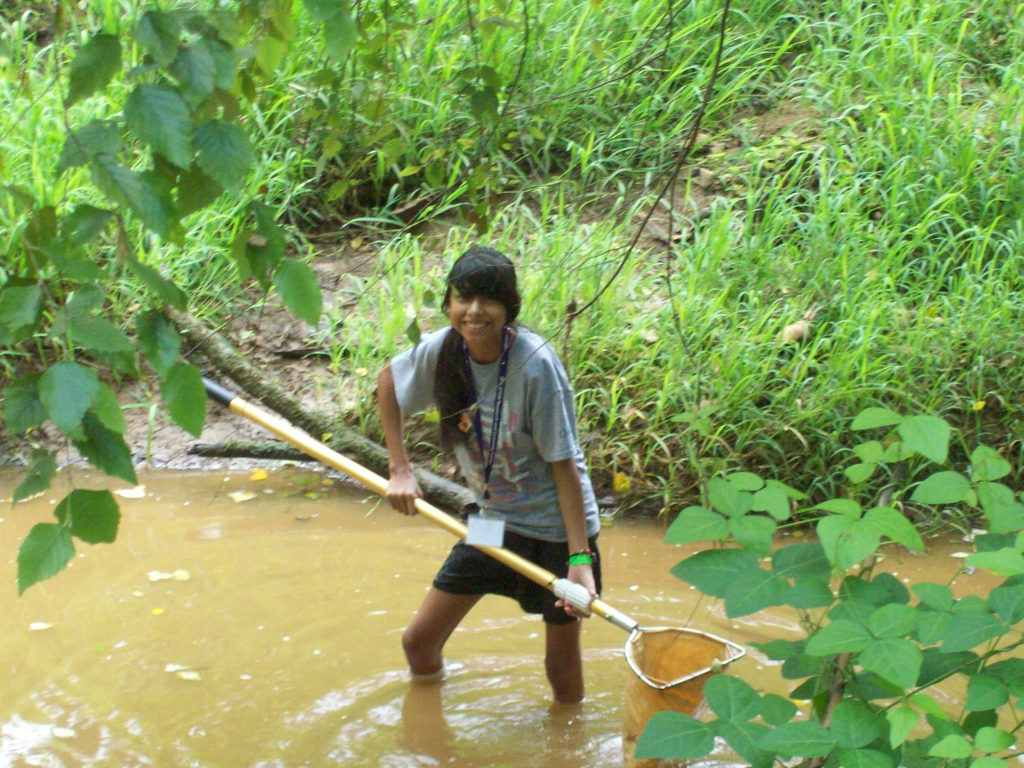 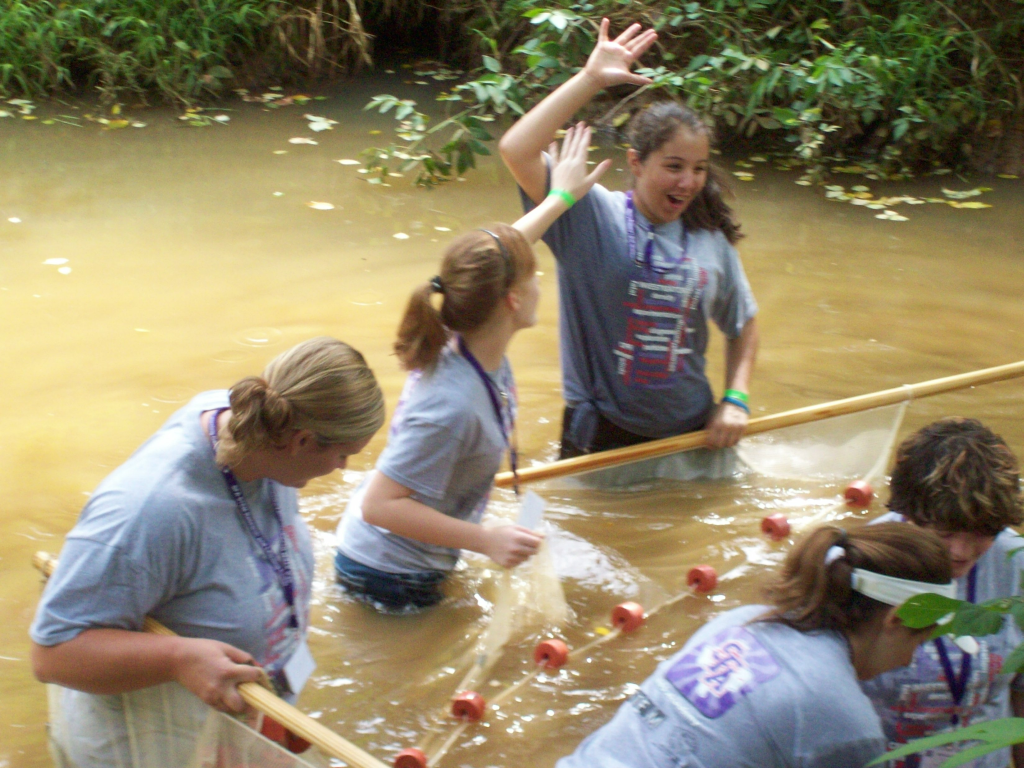 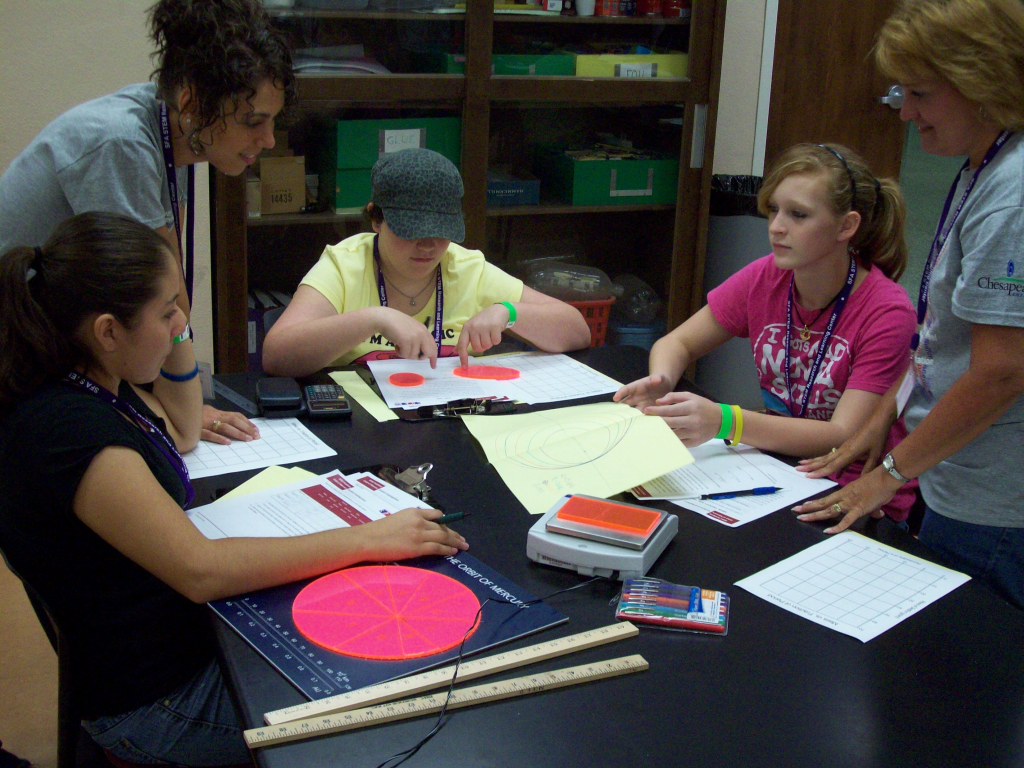 Physics Module
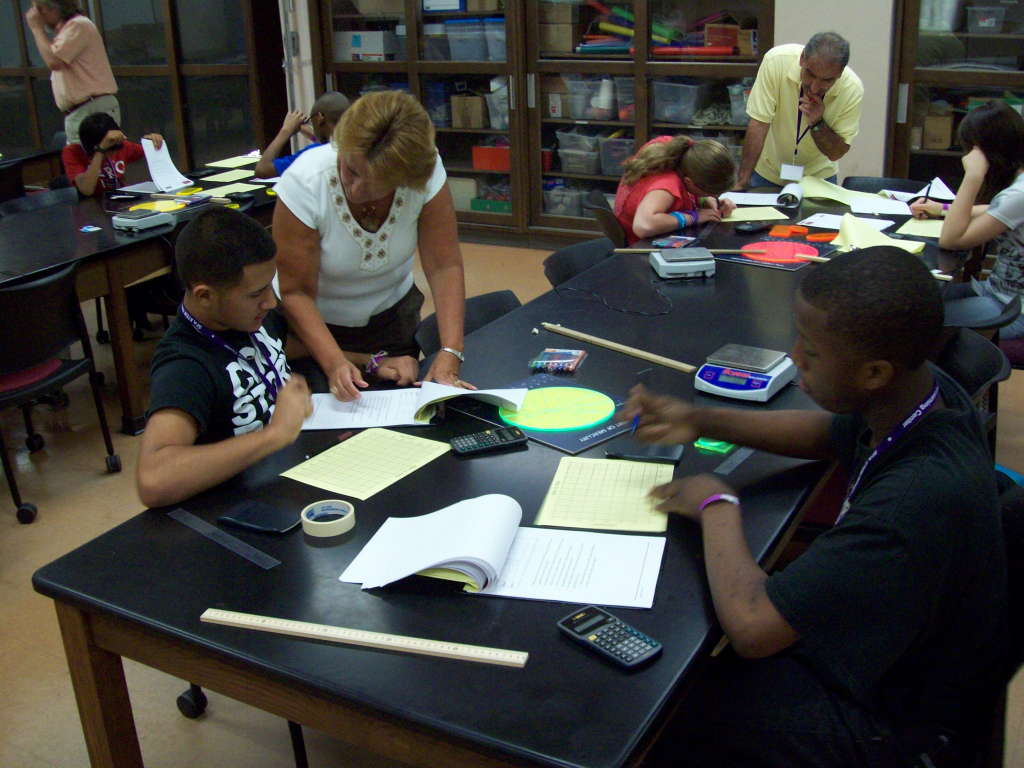 Physics Module
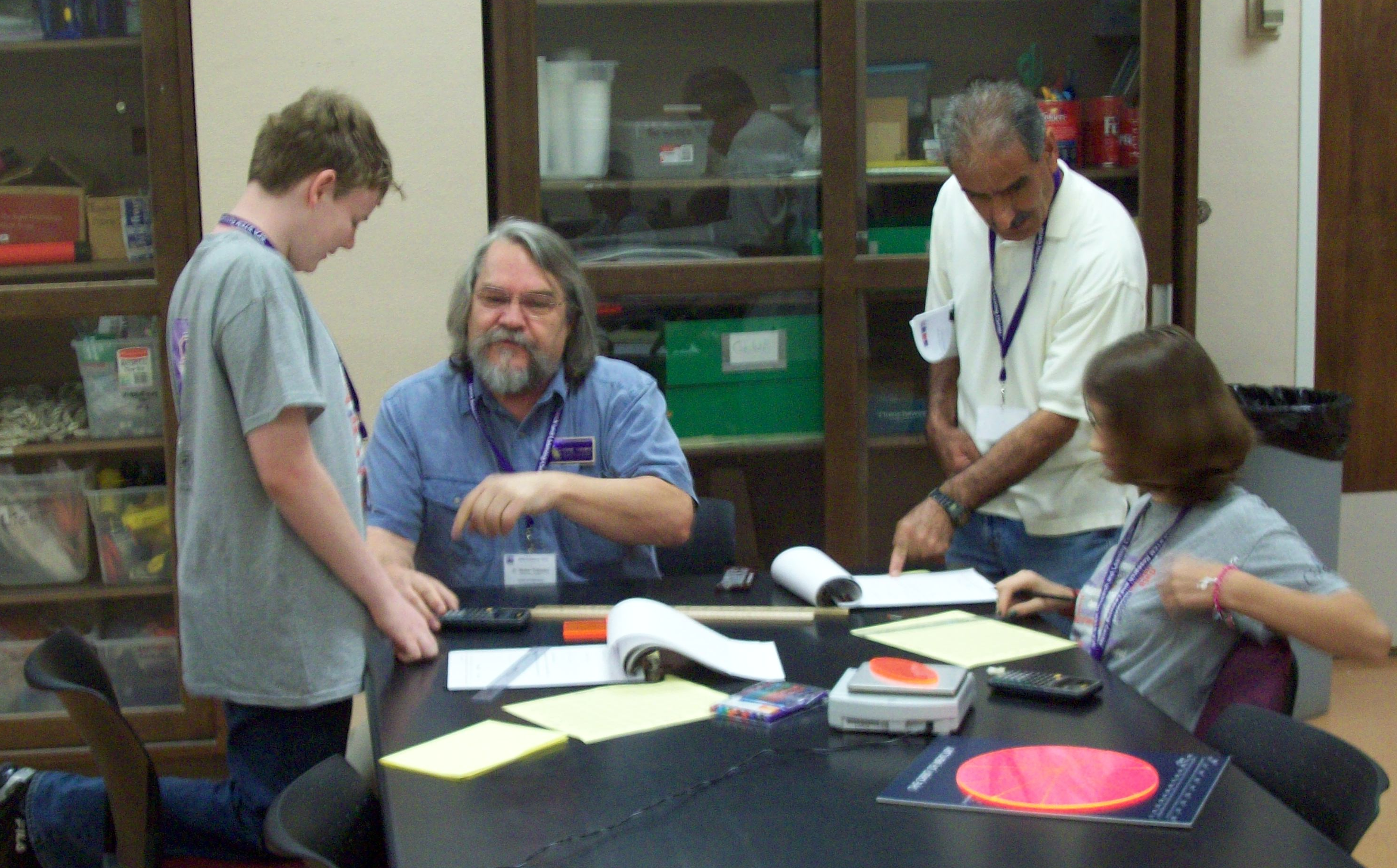 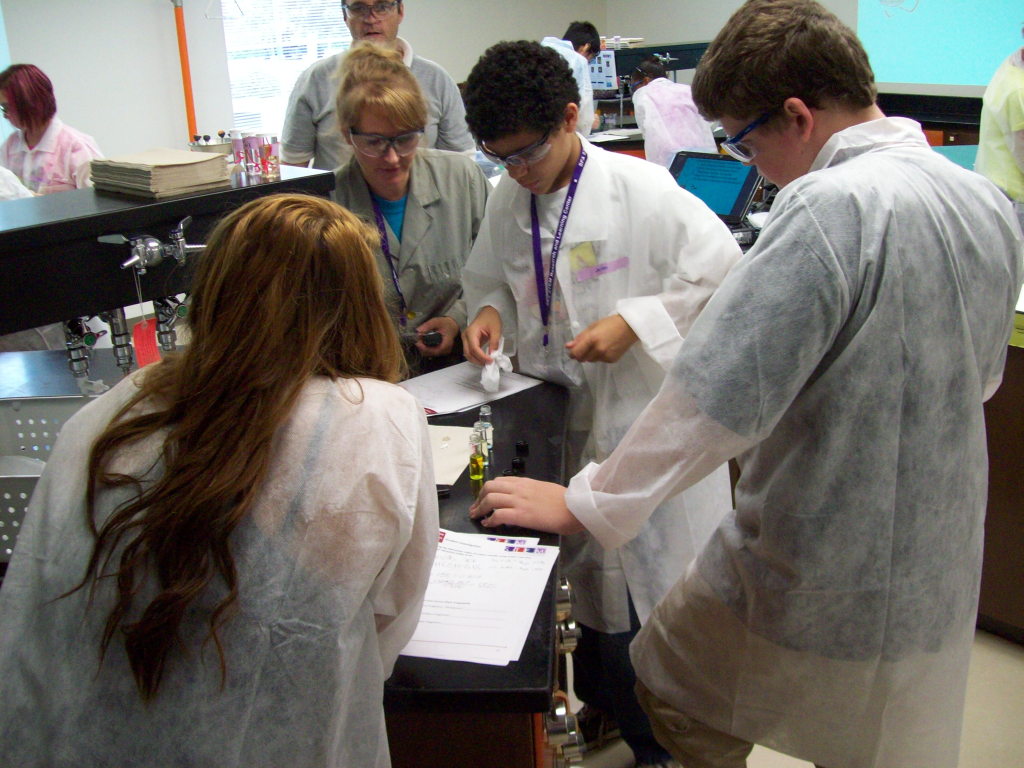 Chemistry Module
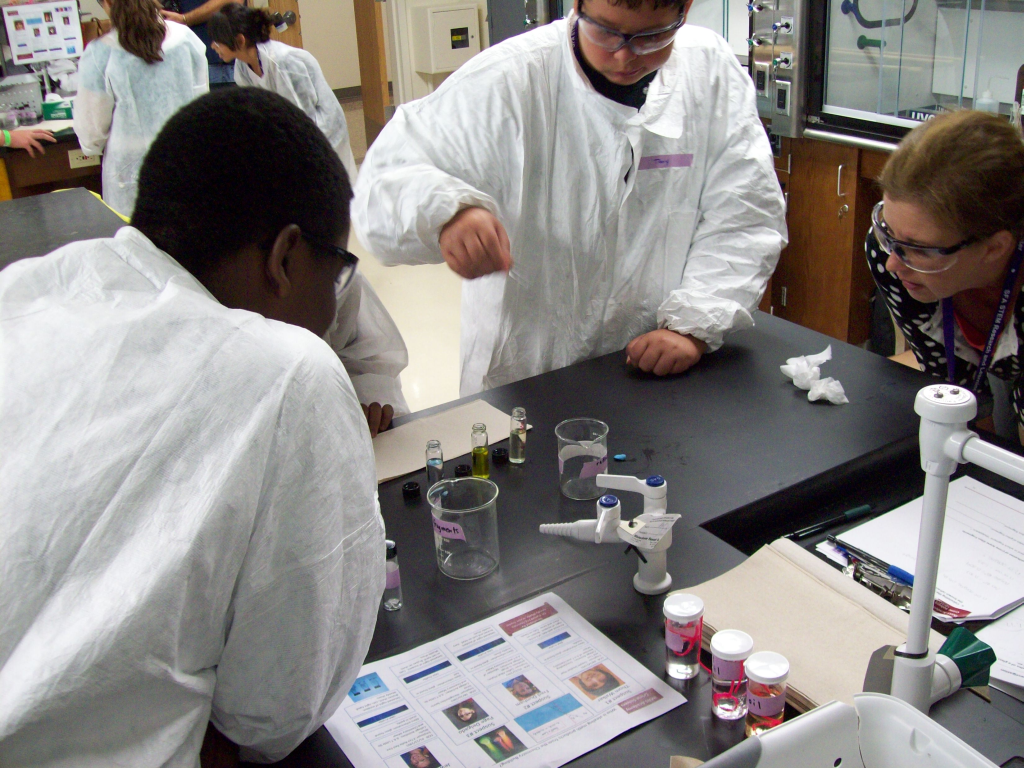 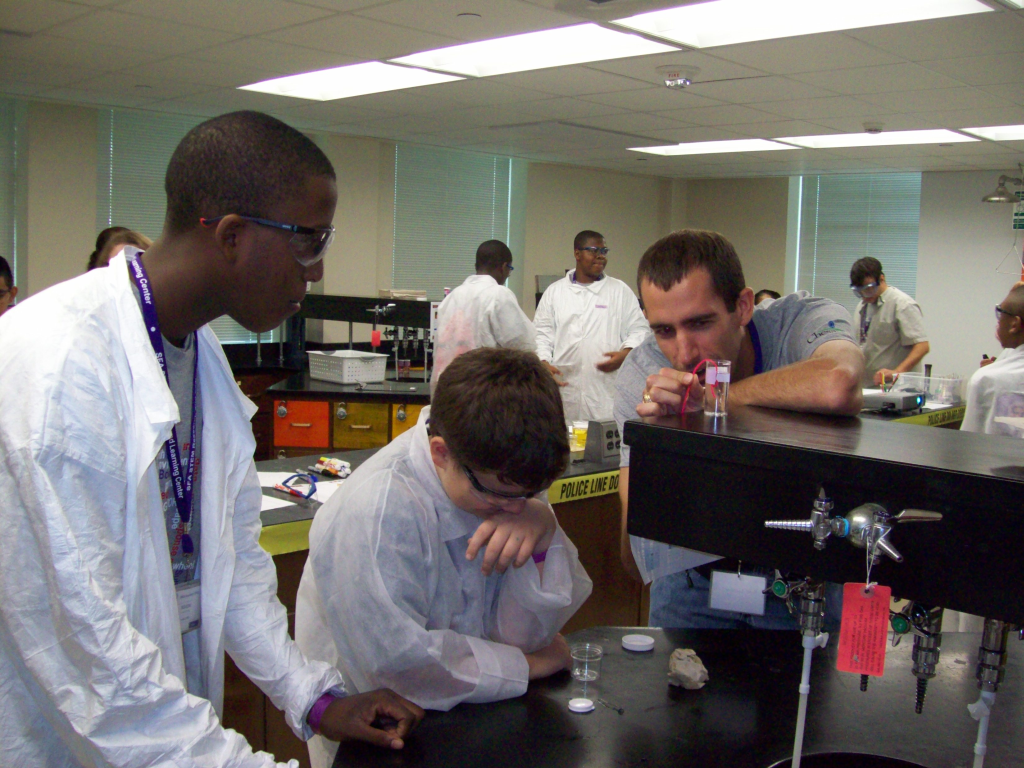 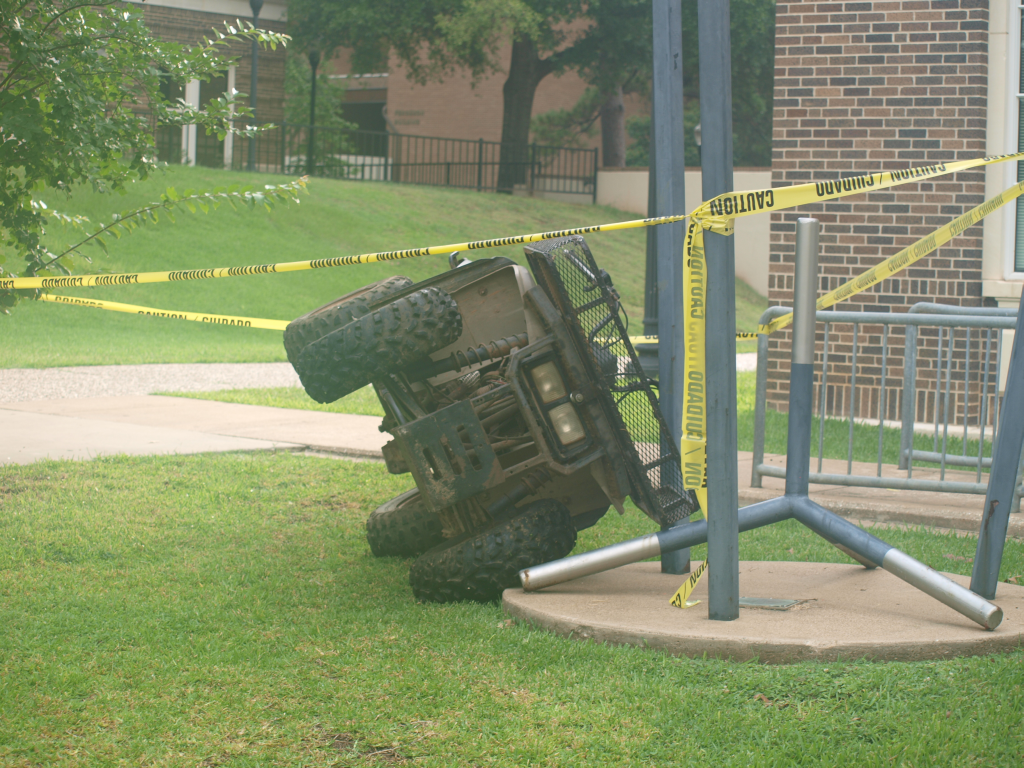 Solving a Crime with Science and Math
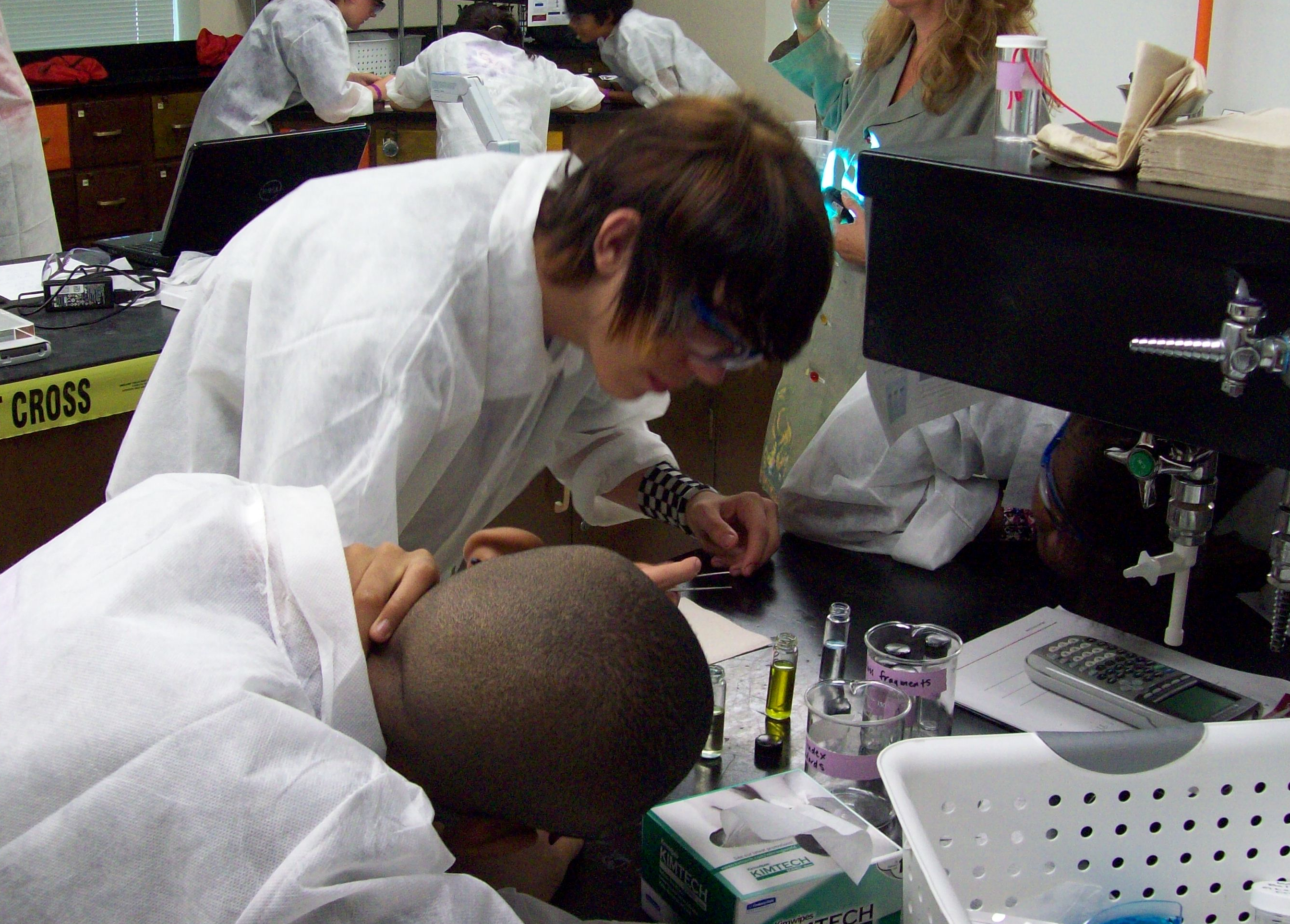 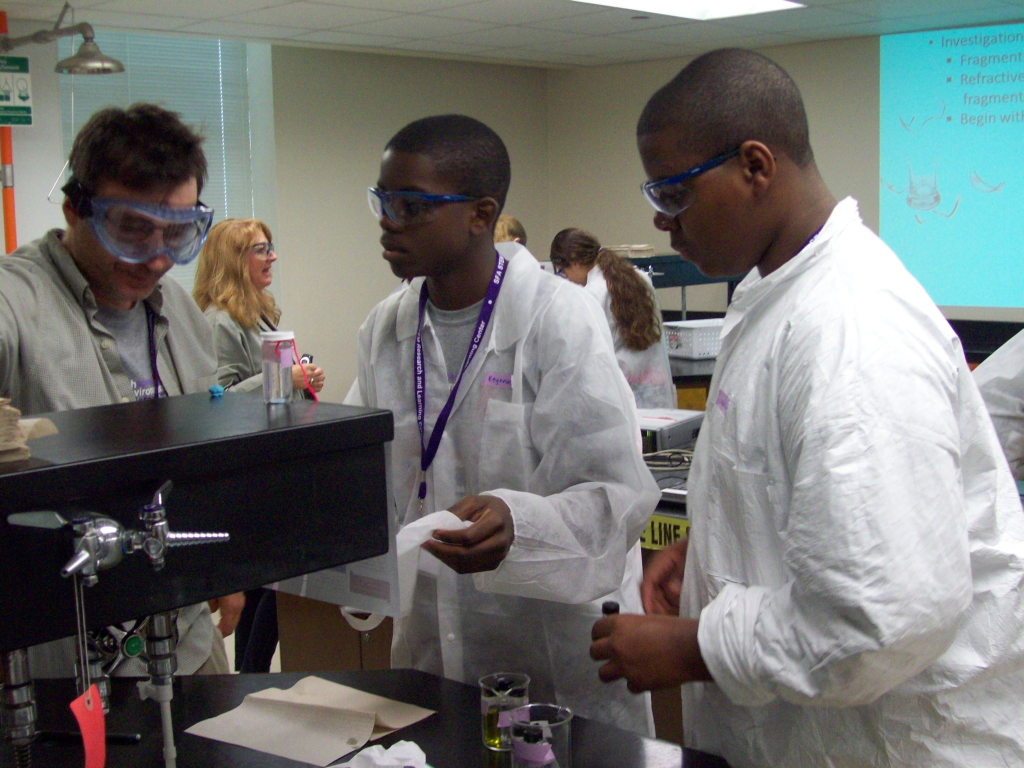 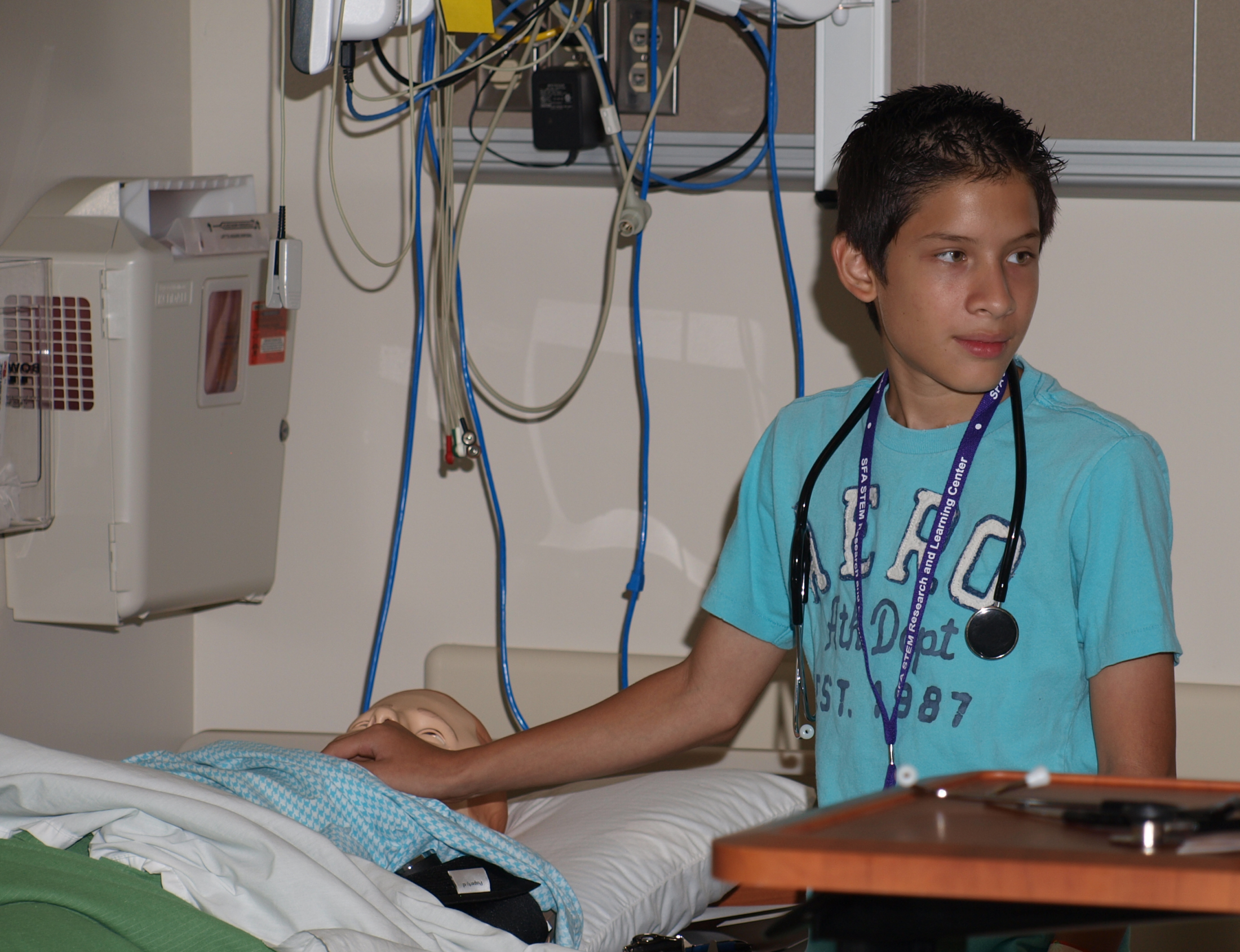 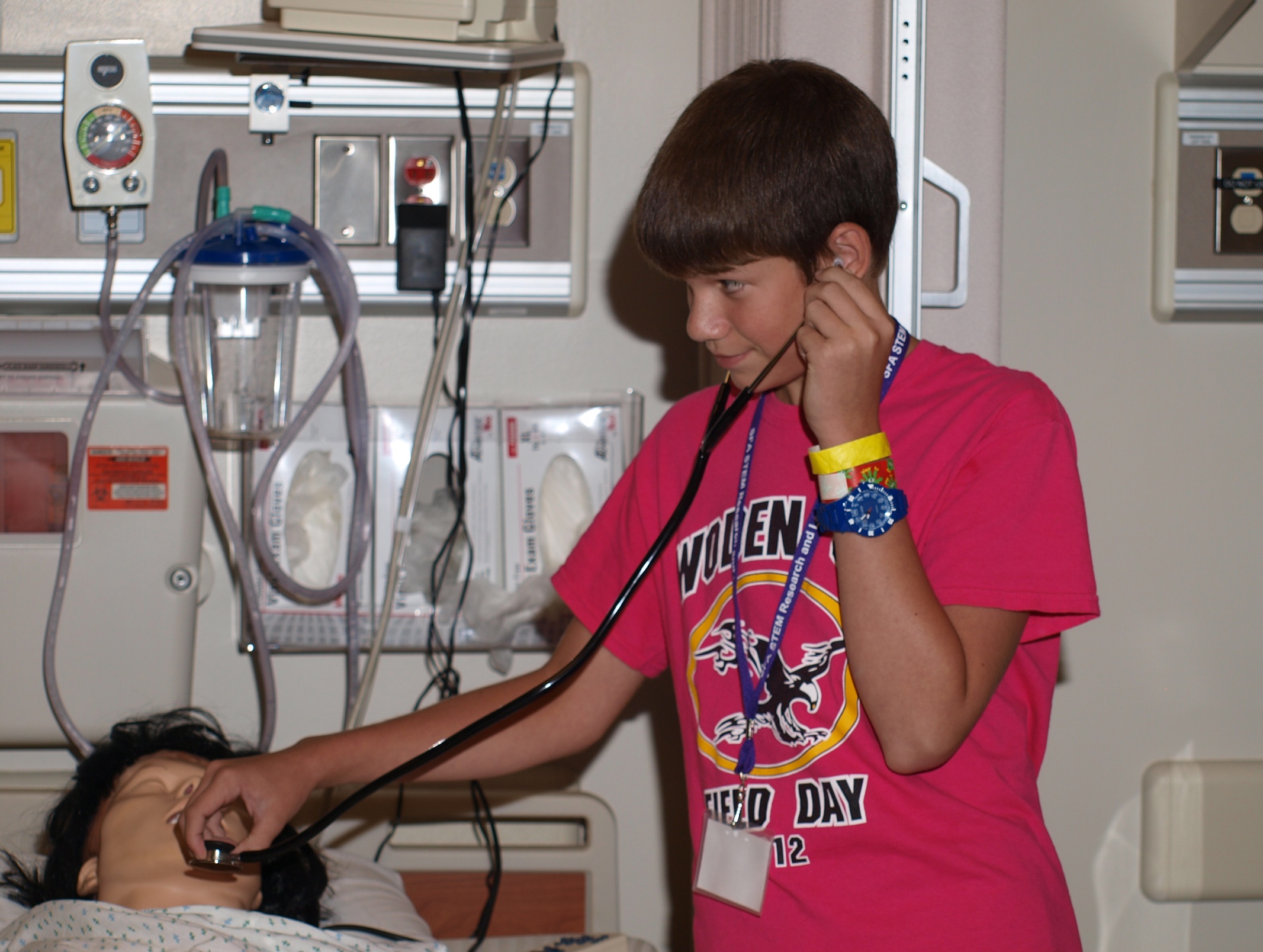 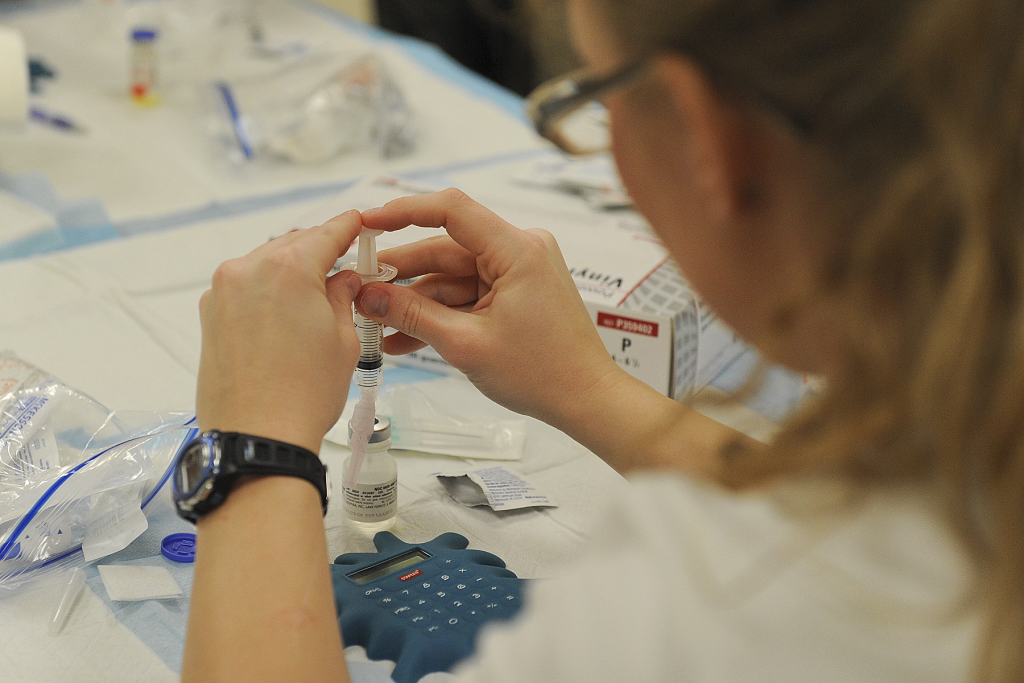 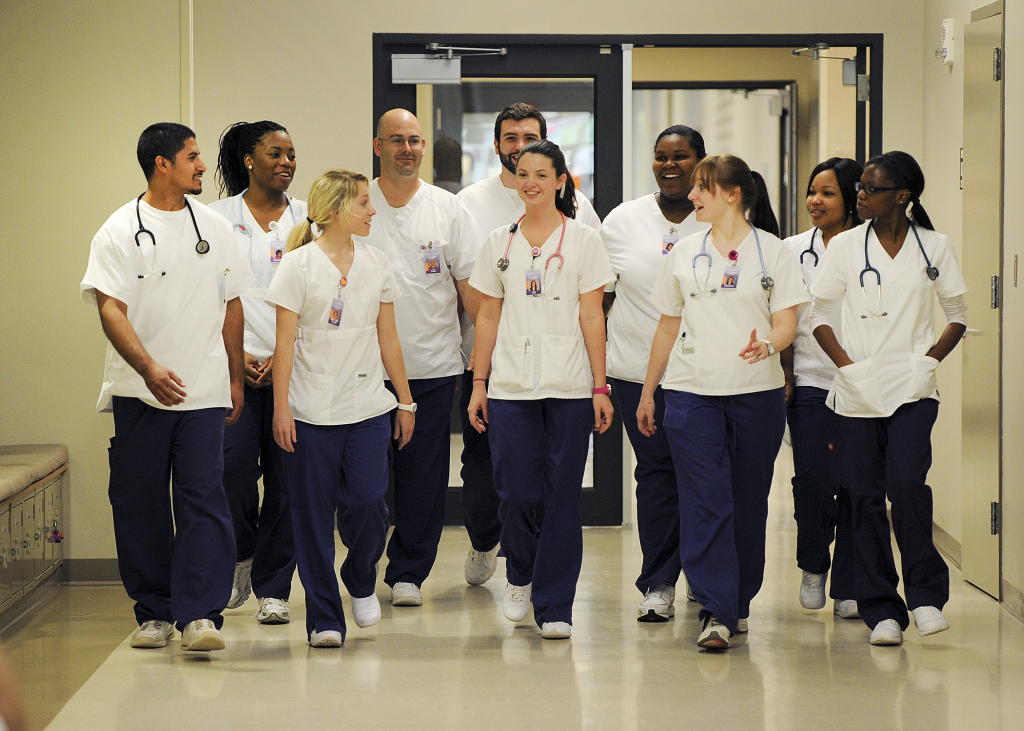 School of Nursing
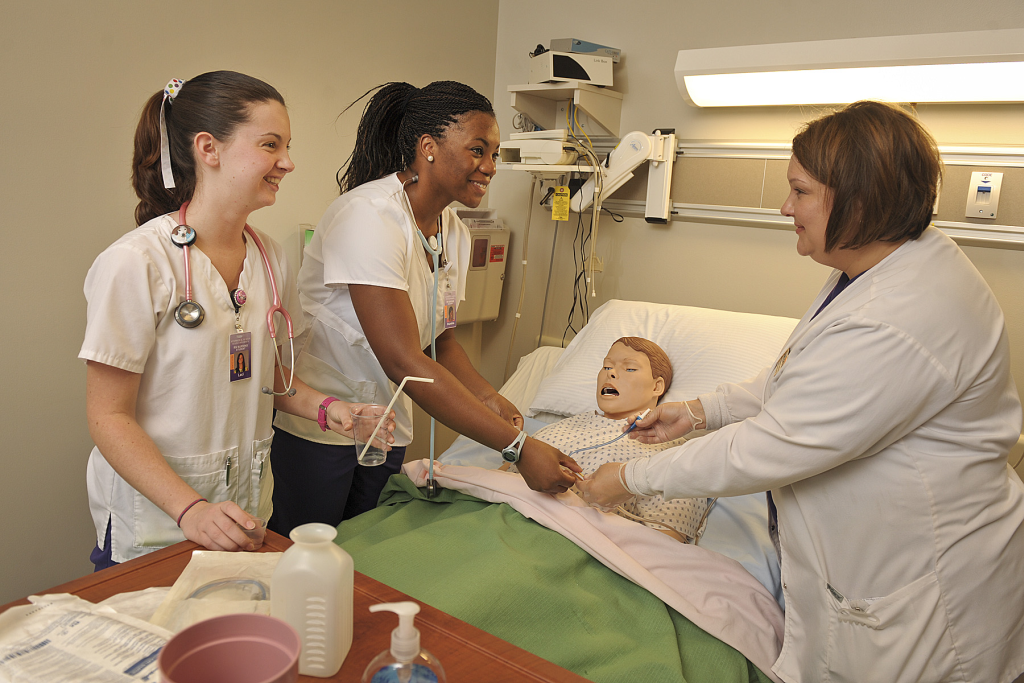 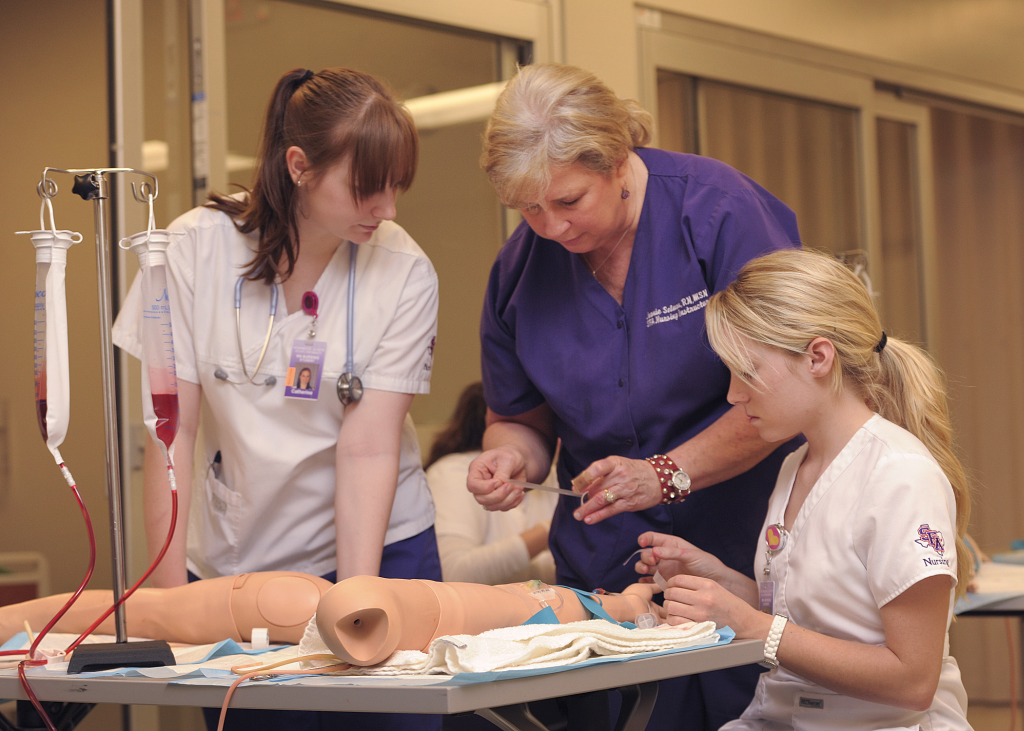 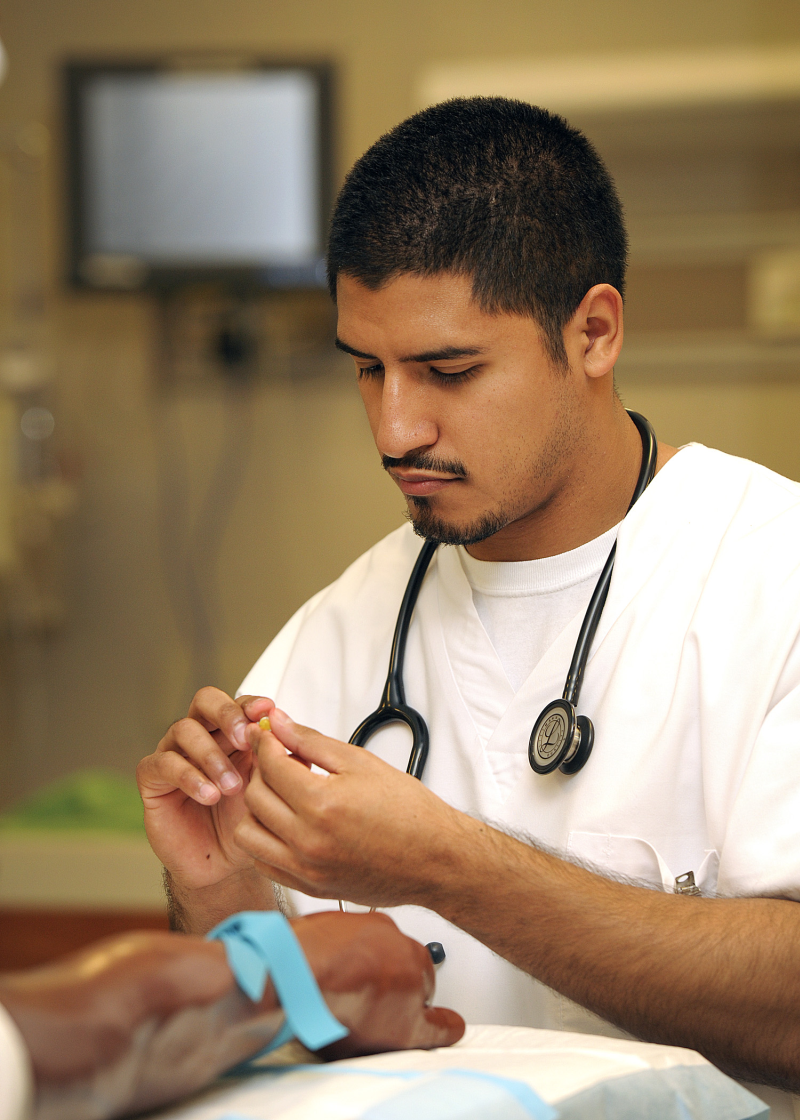 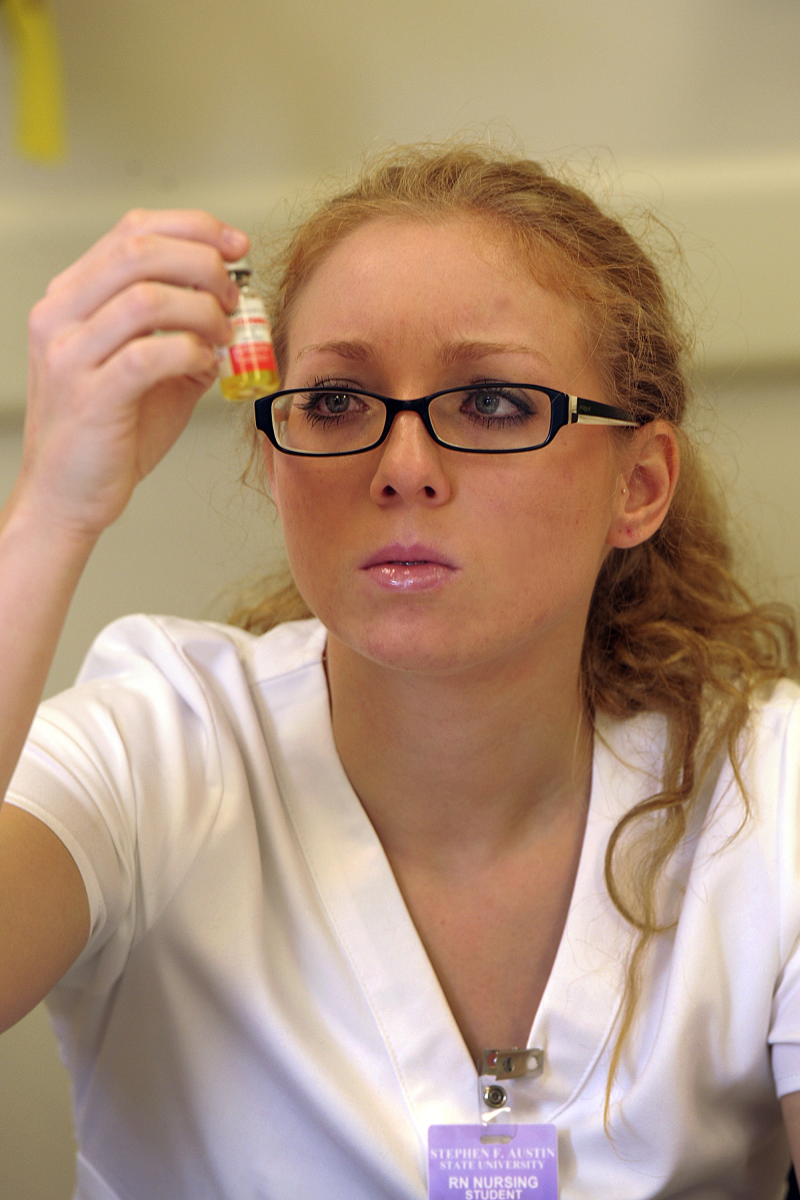 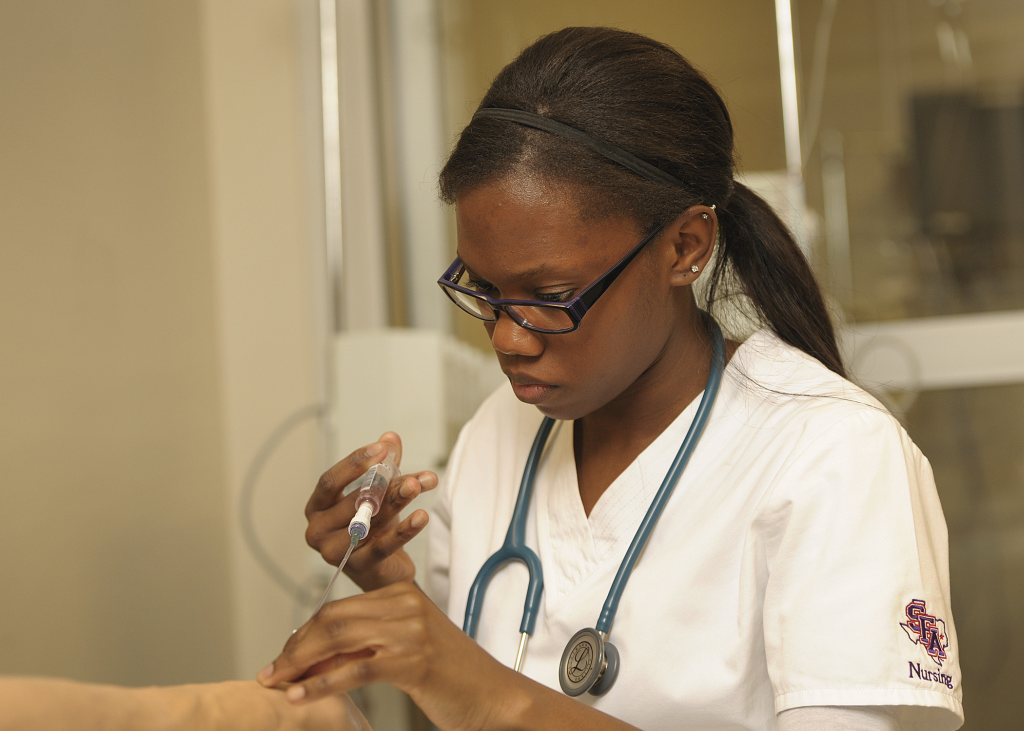 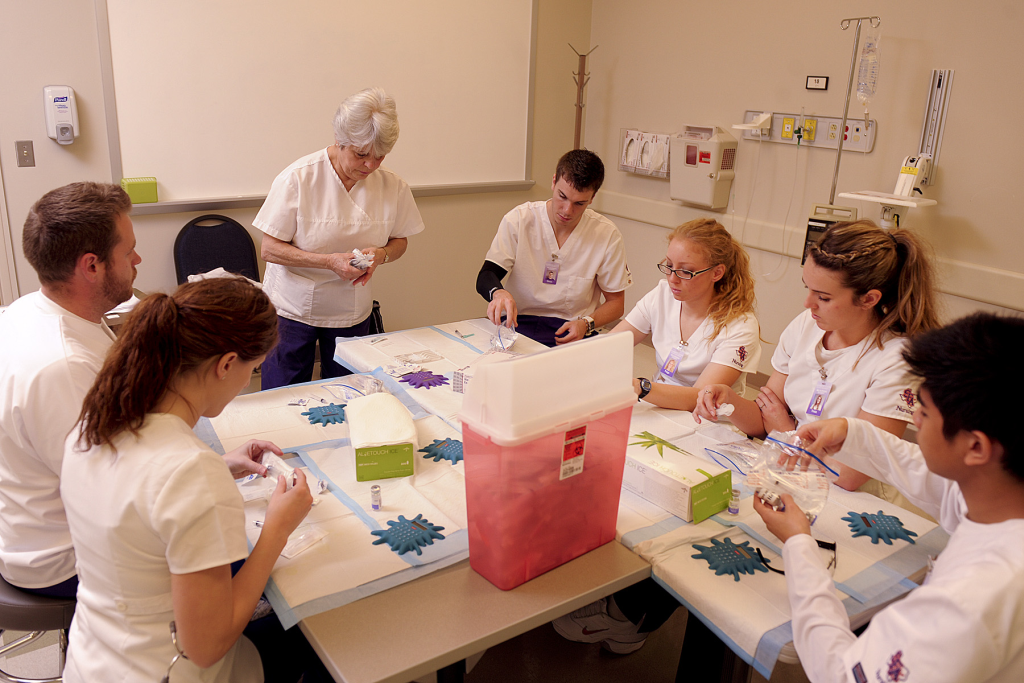 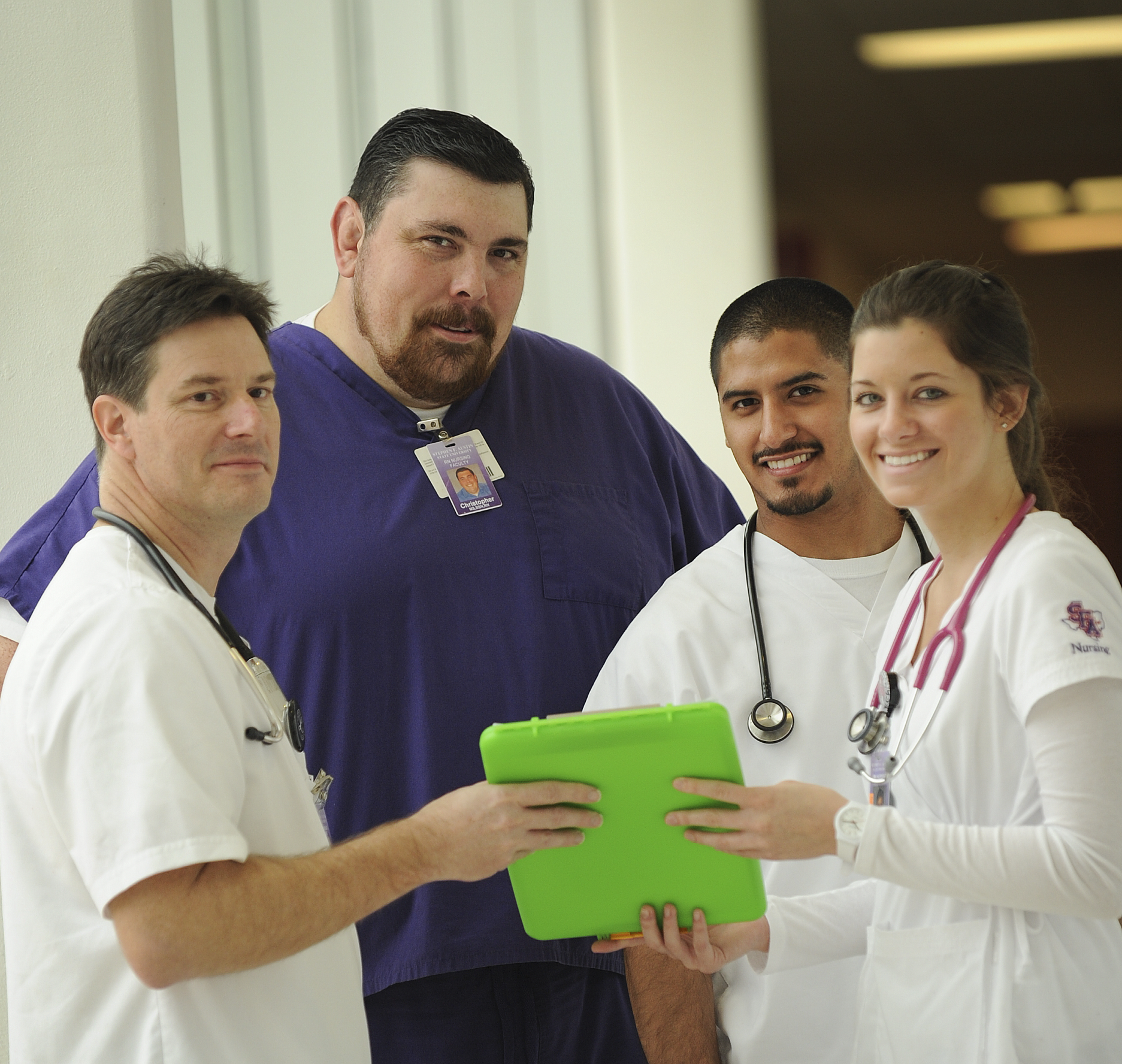 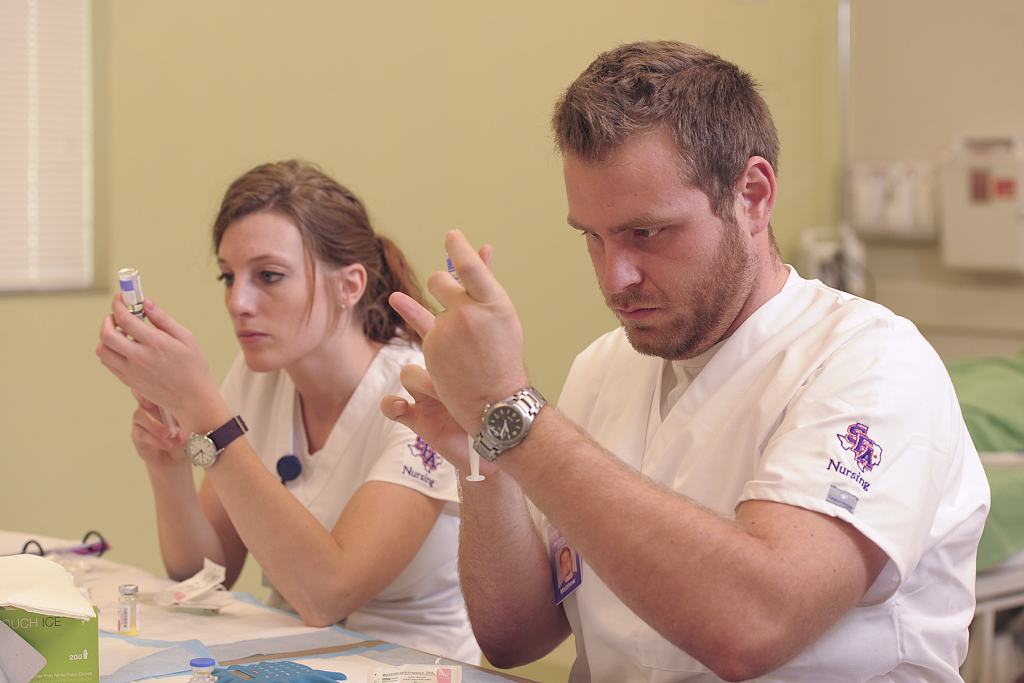 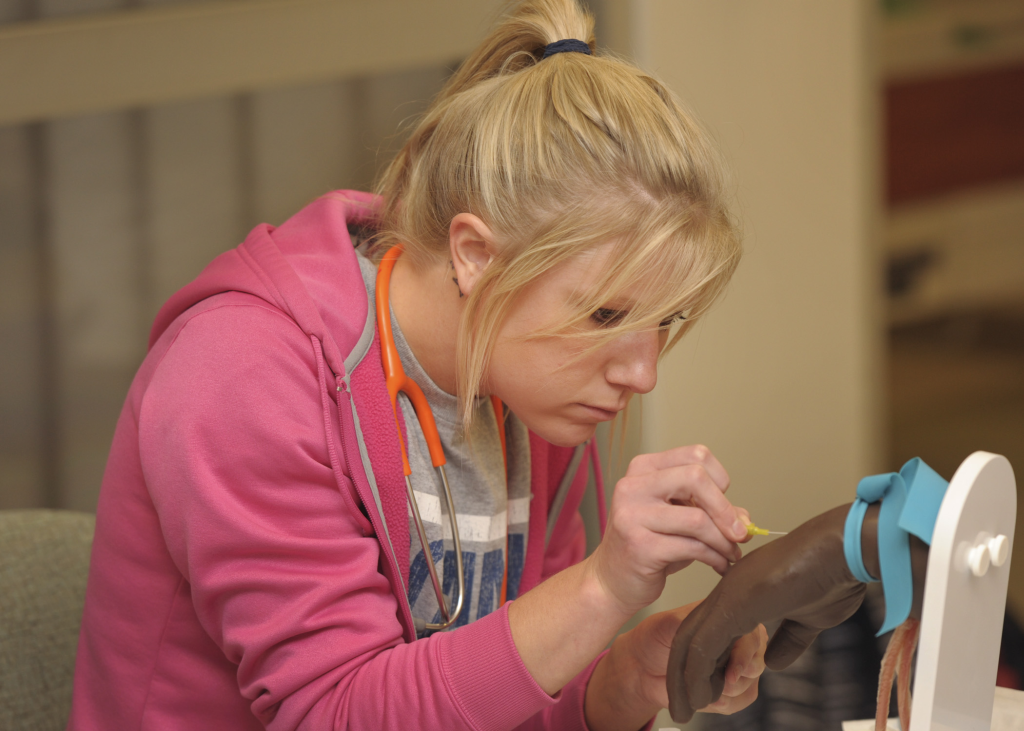 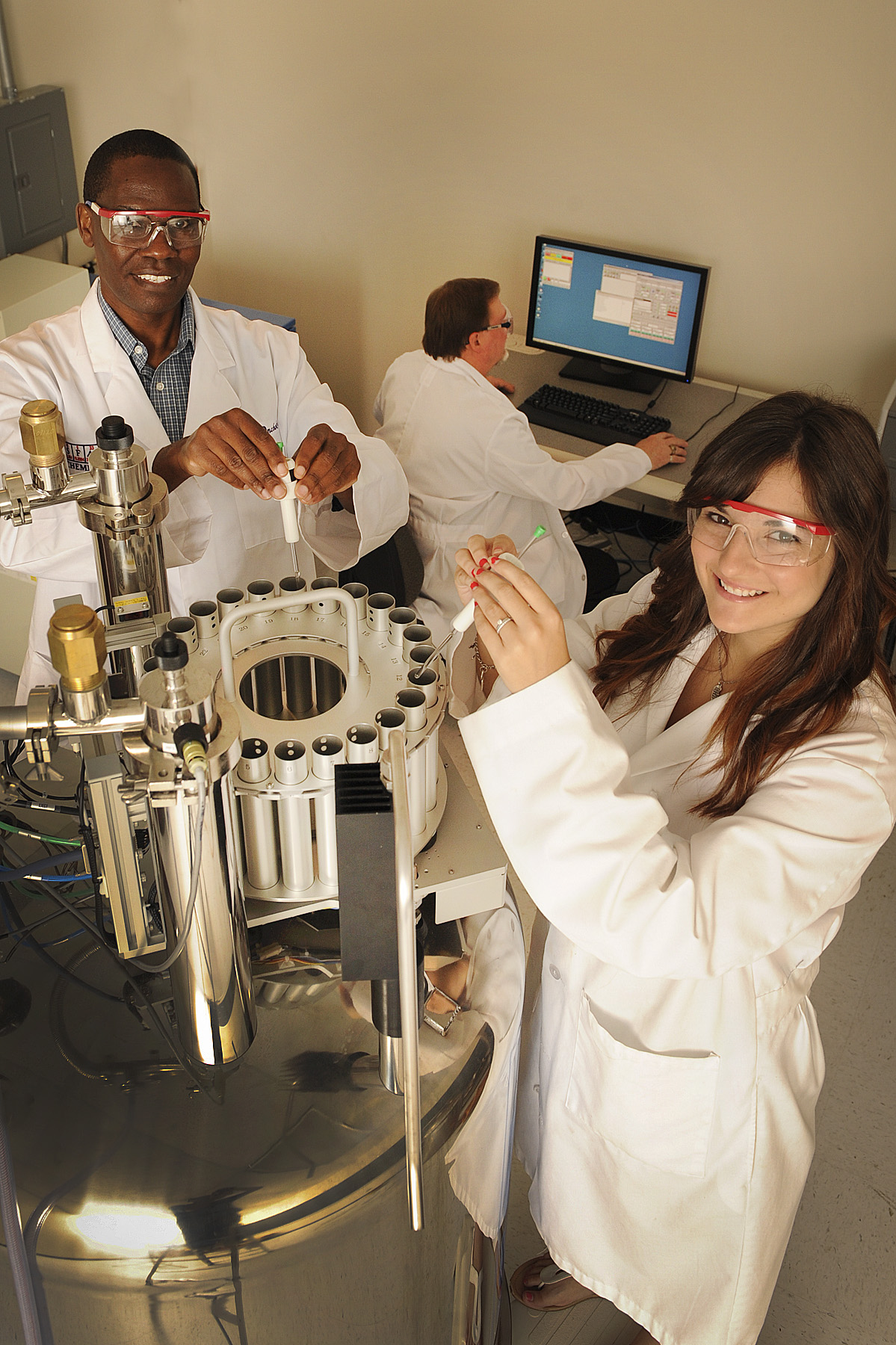 SFA Chemistry
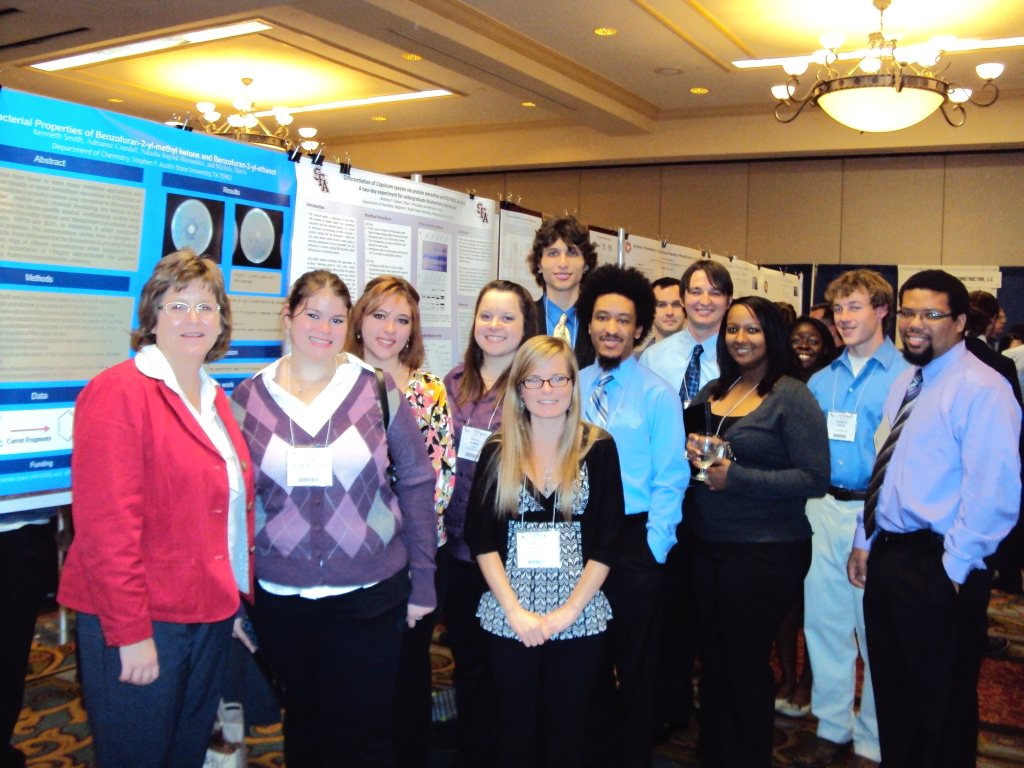 SFA Chemistry
American Chemical Society Meeting
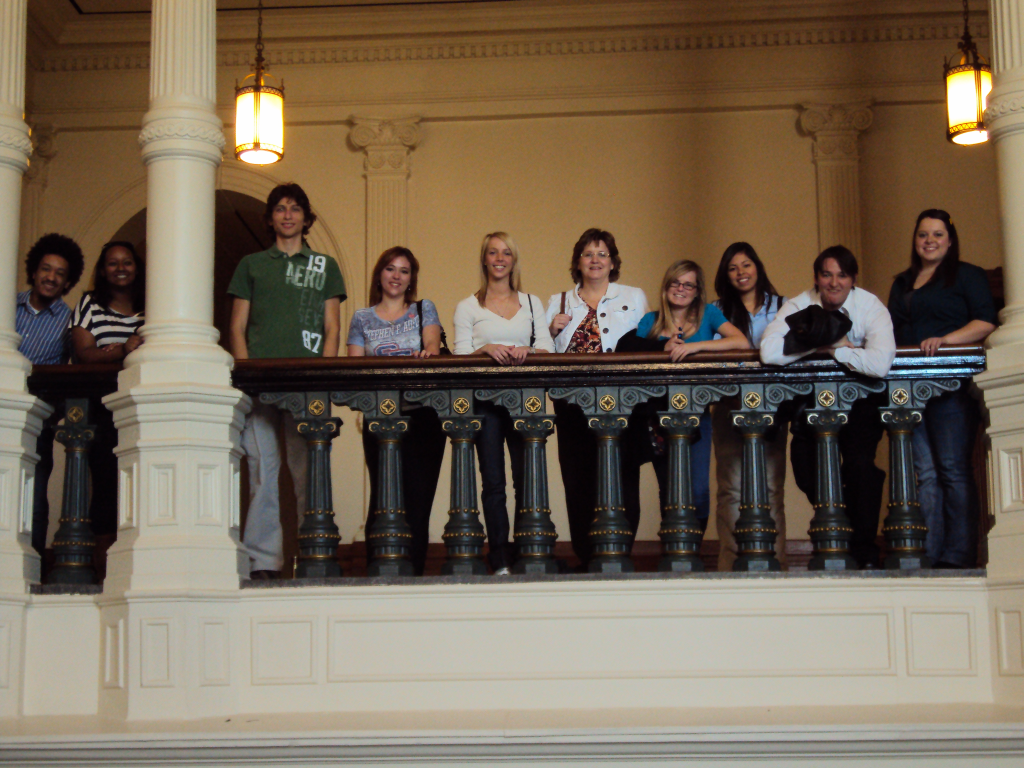 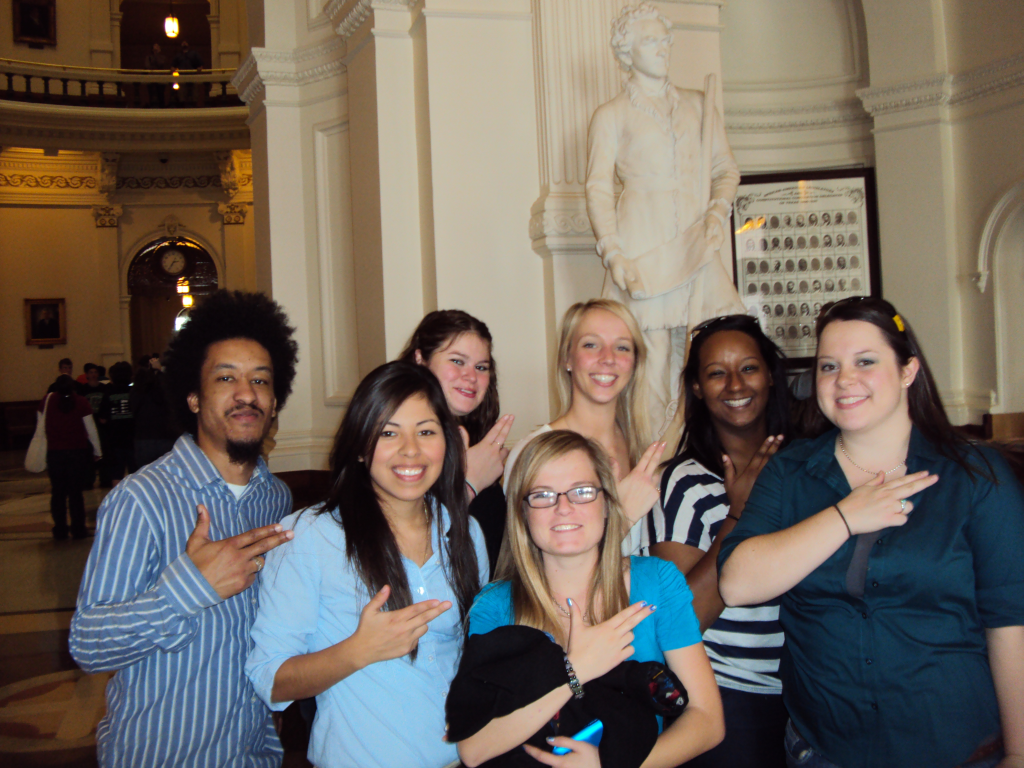 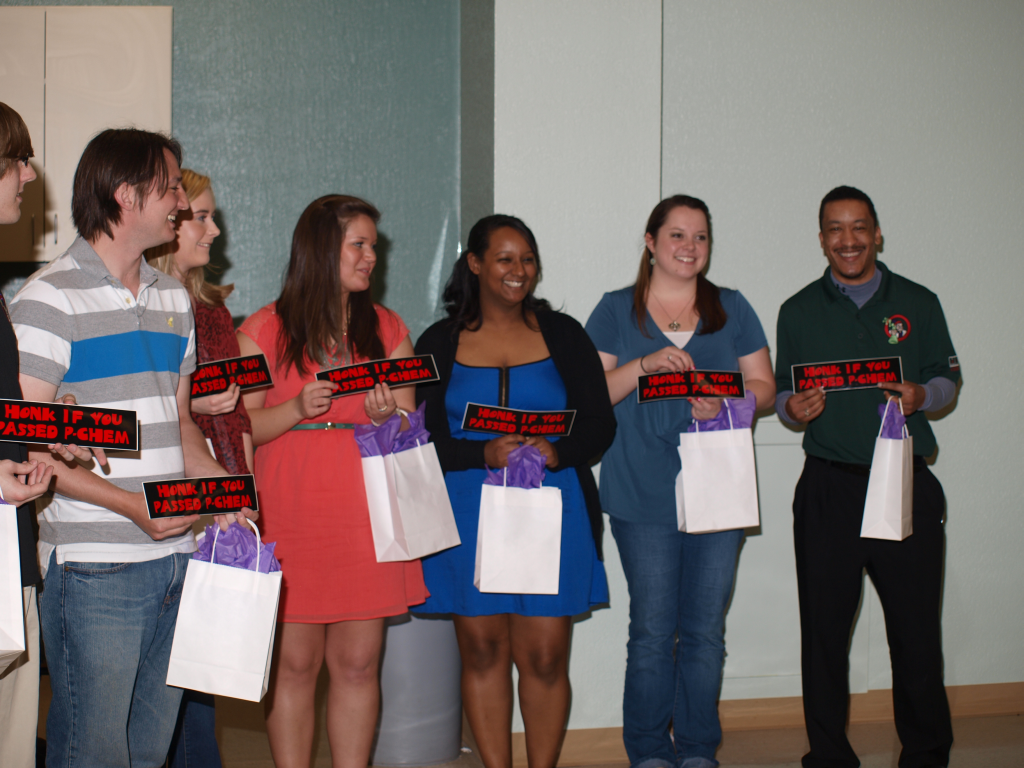 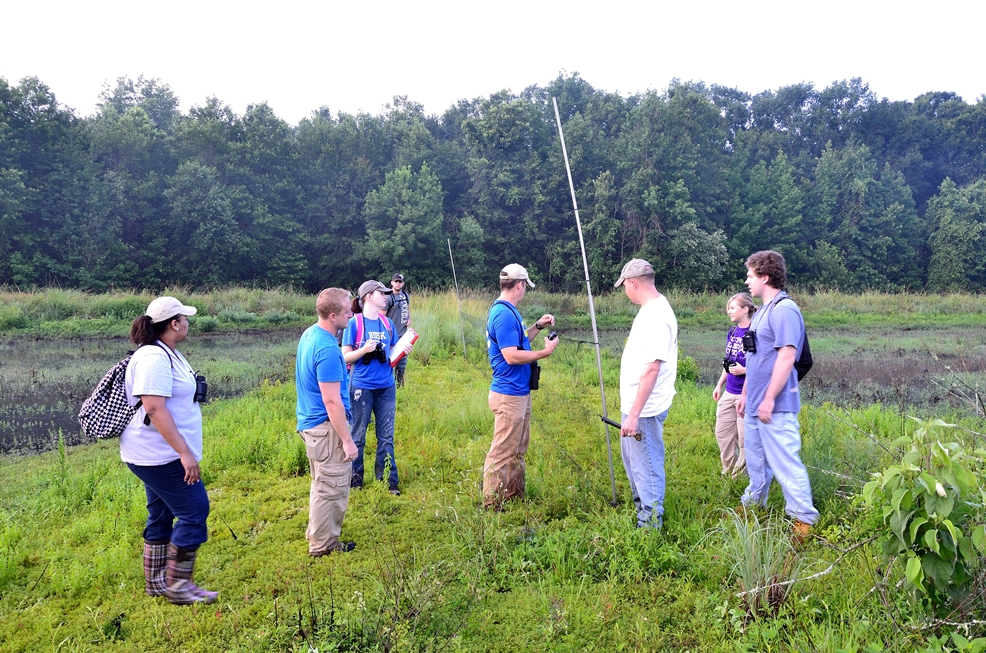 SFA Biology
Field Course in Applied Ecological Method
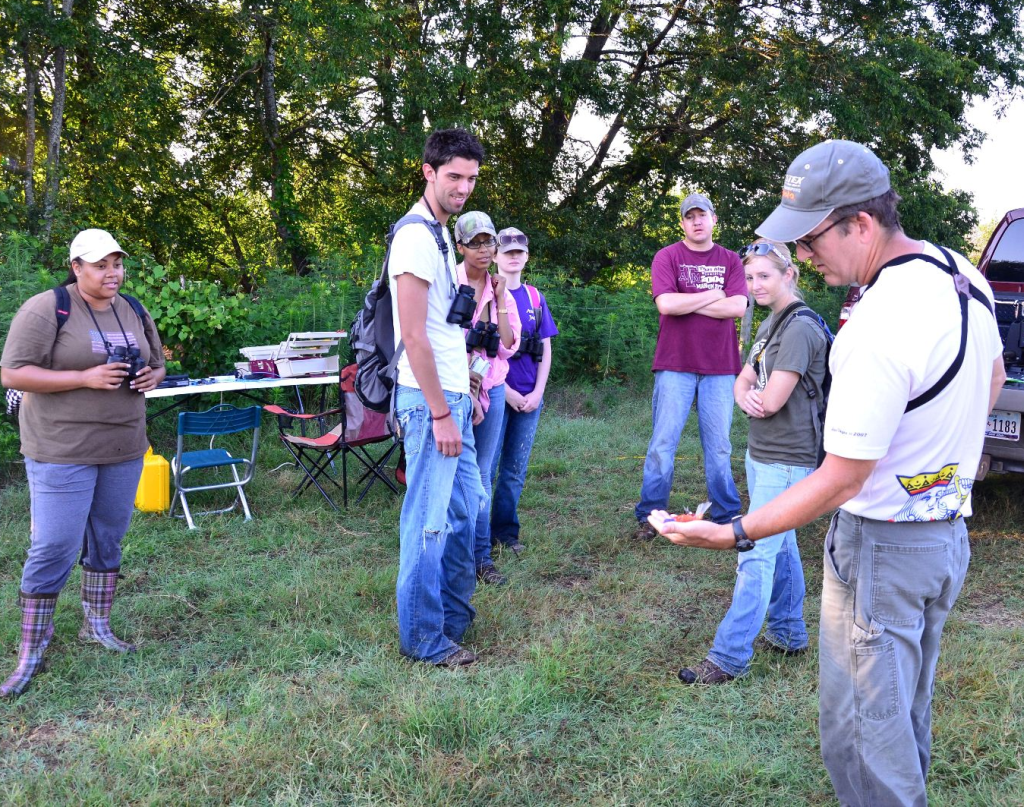 SFA Biology
Field Course in Applied Ecological Method
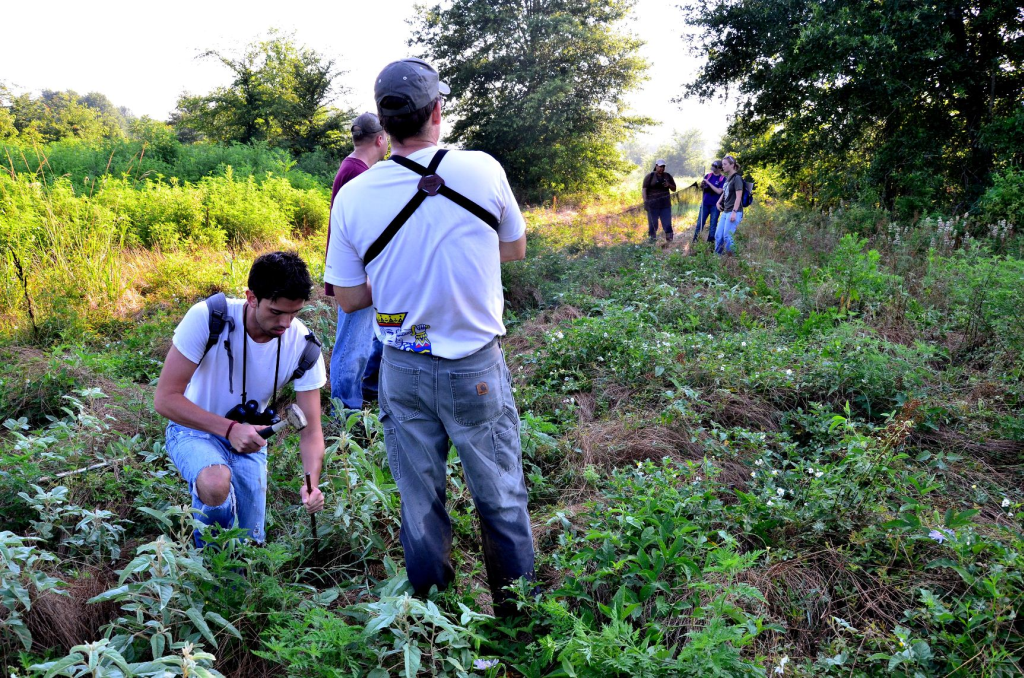 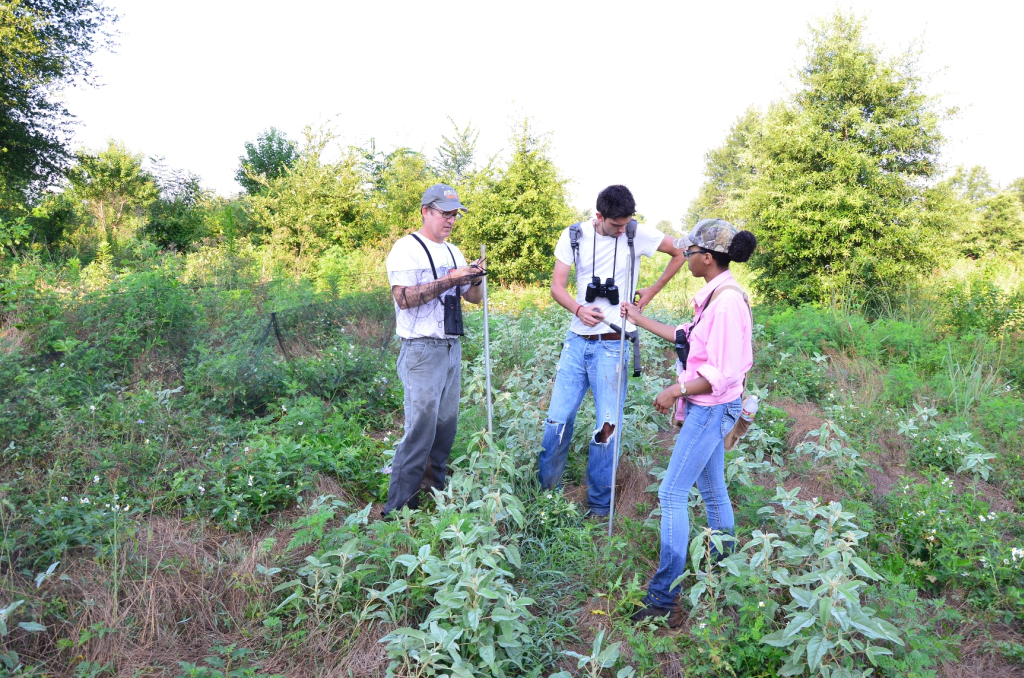 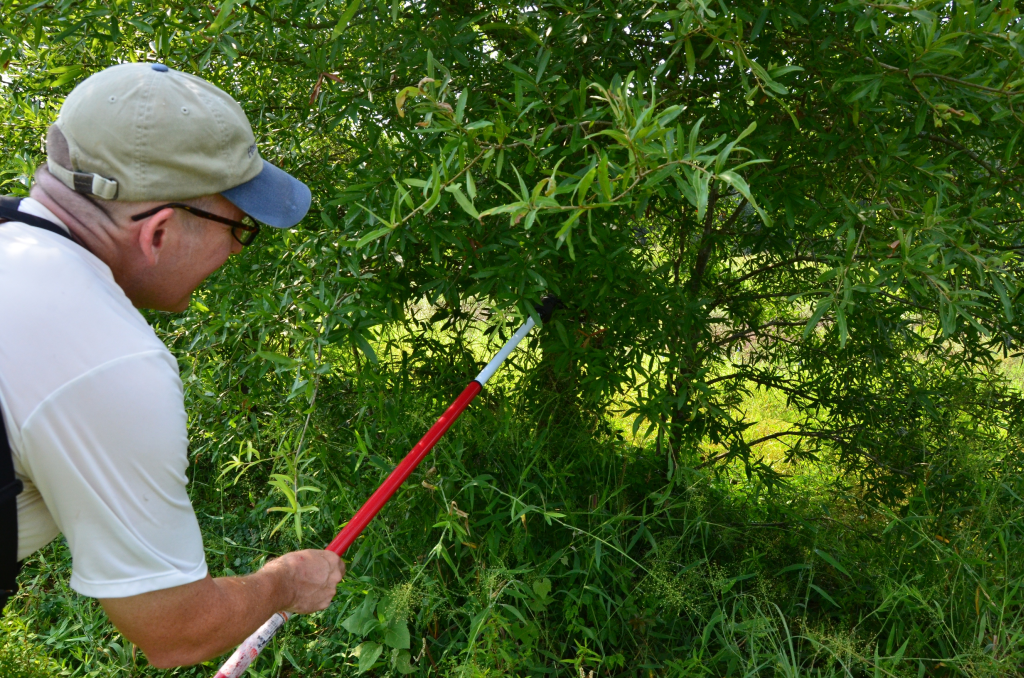 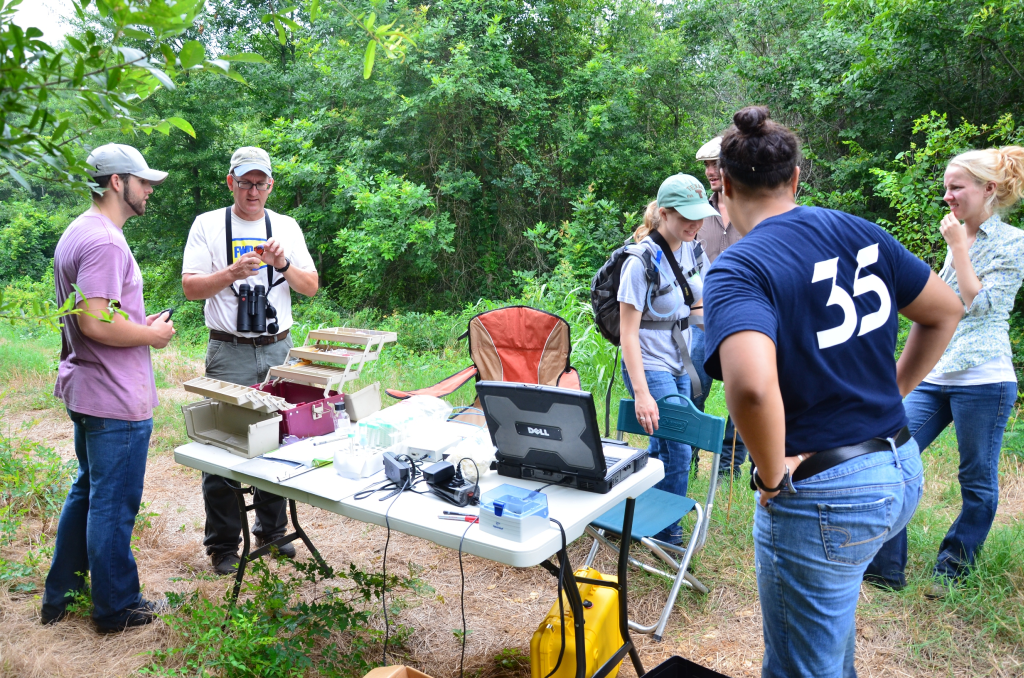 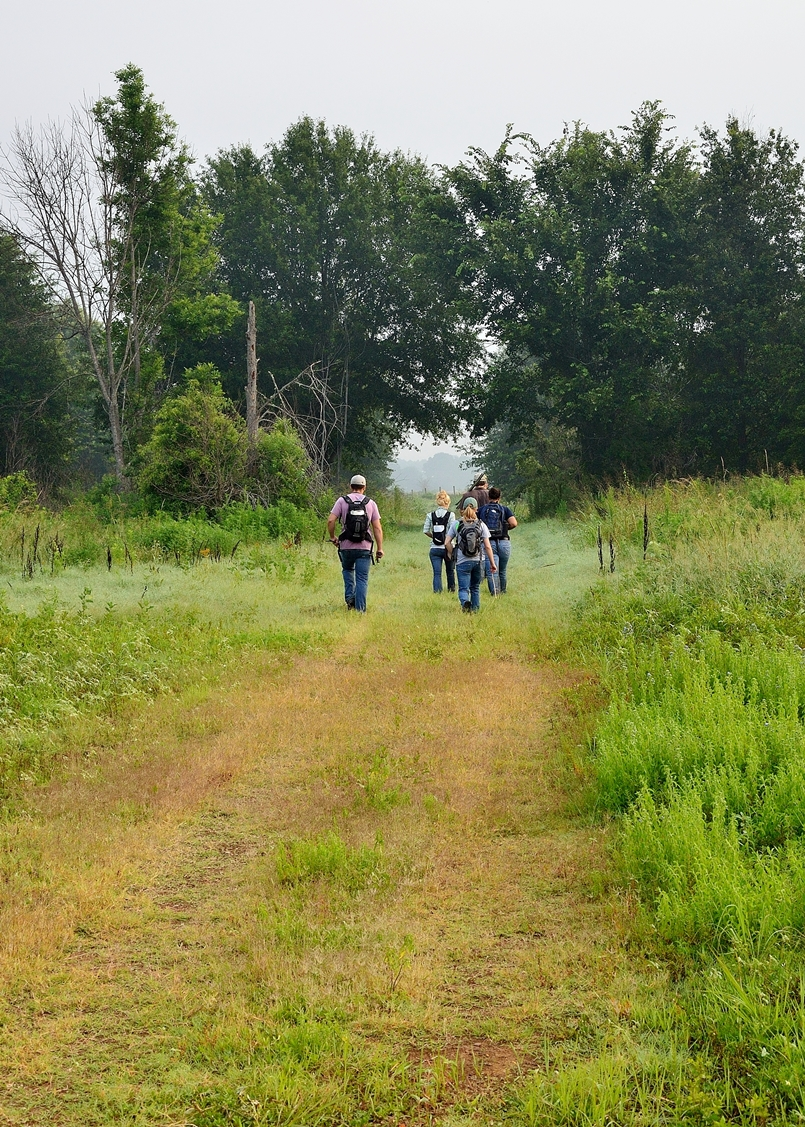 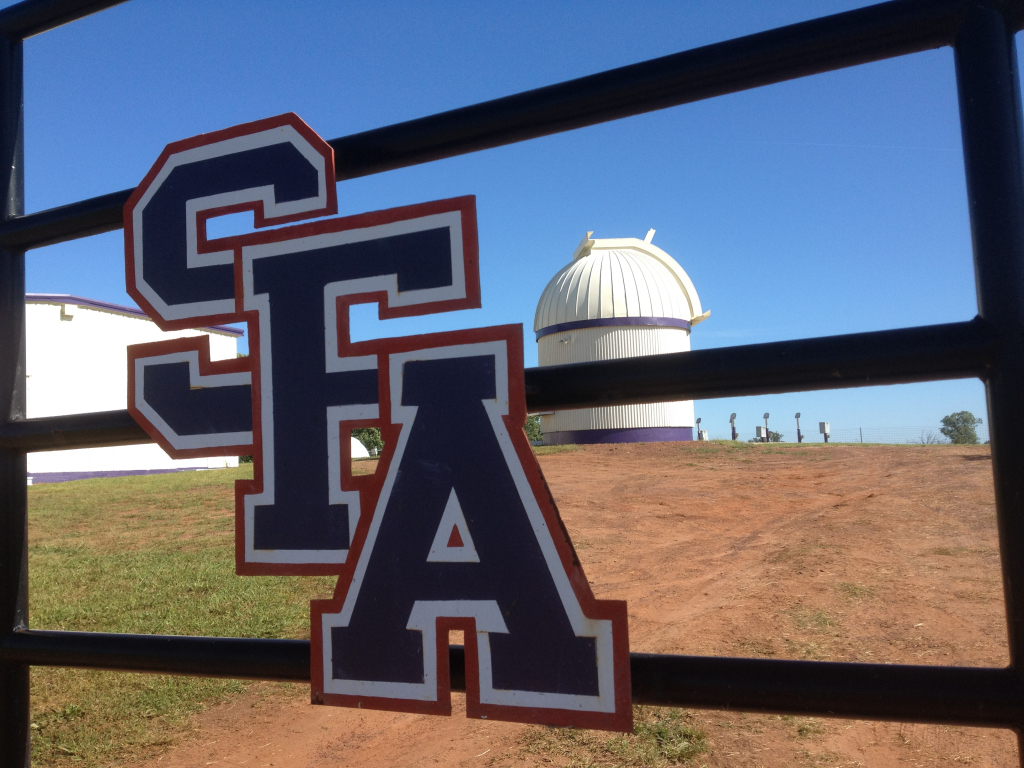 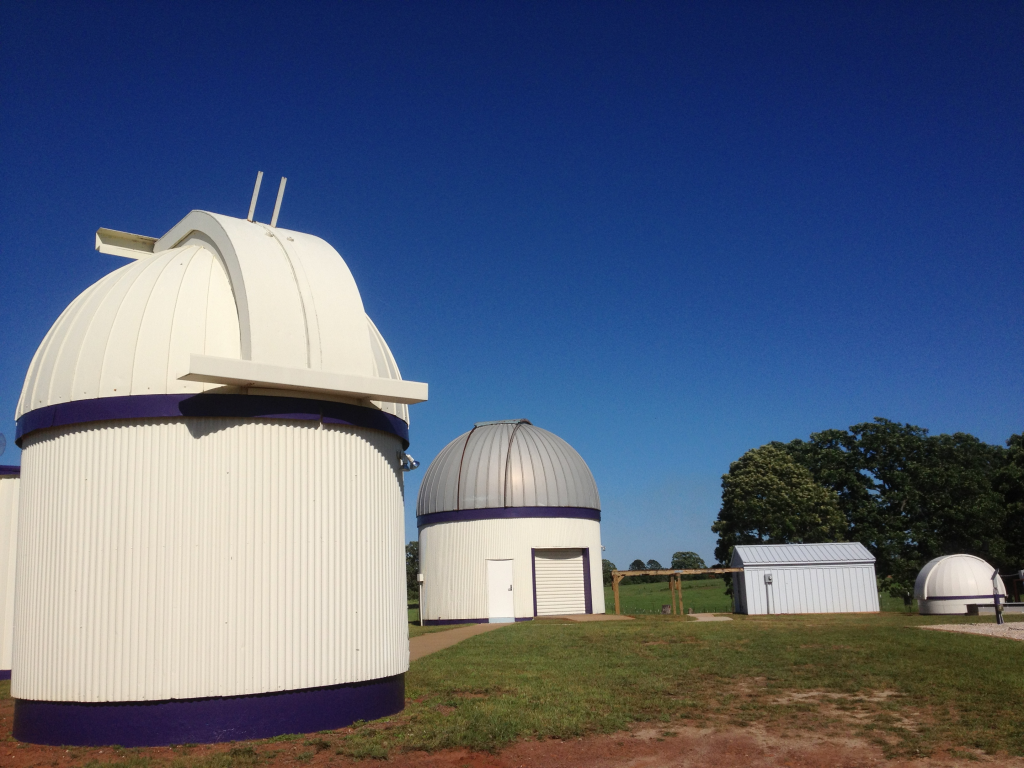 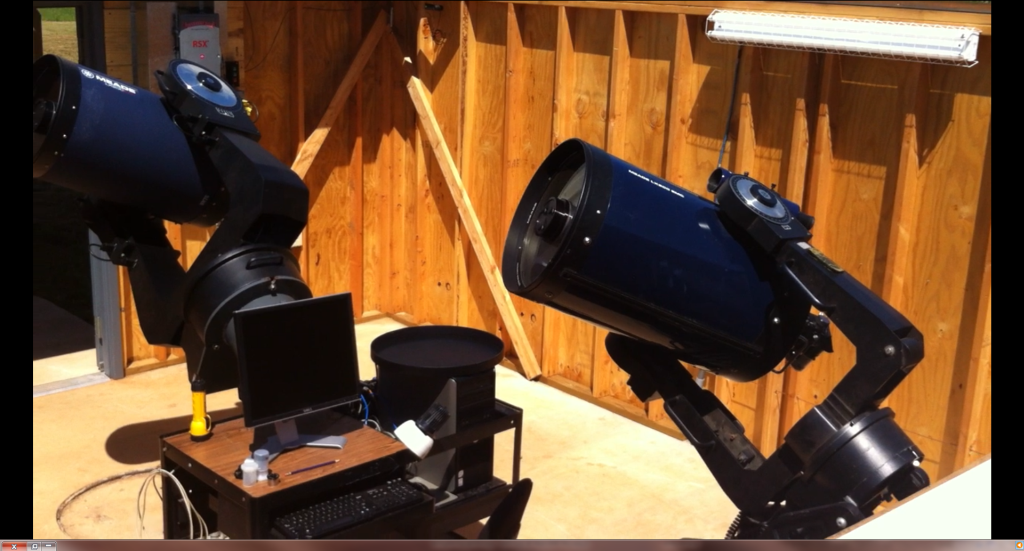 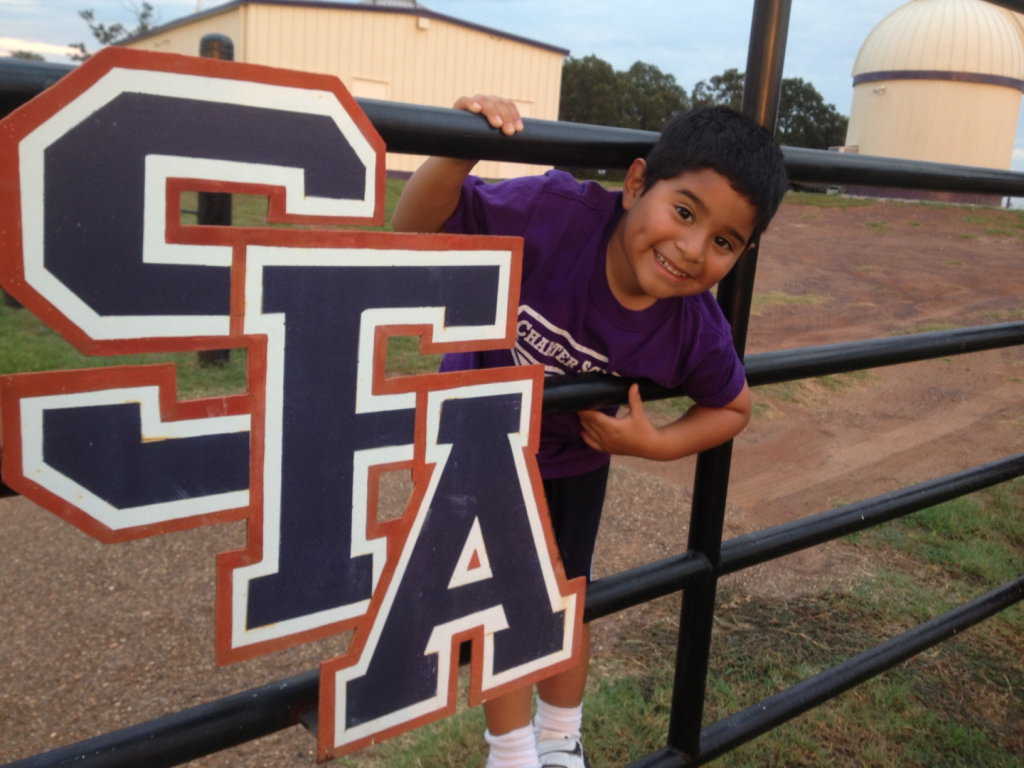 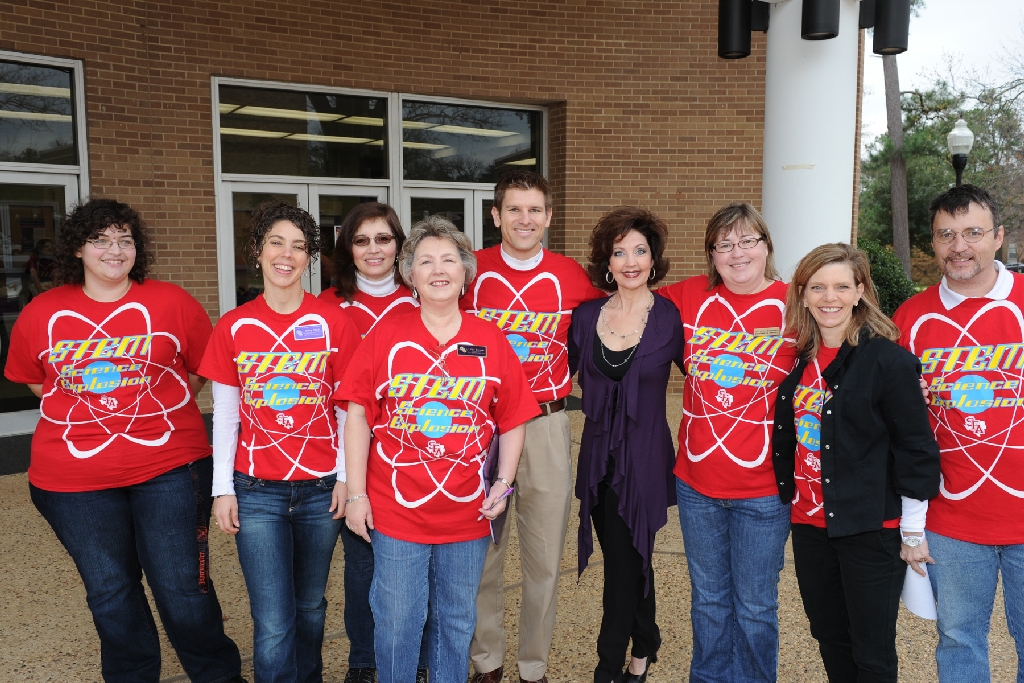 STEM Day
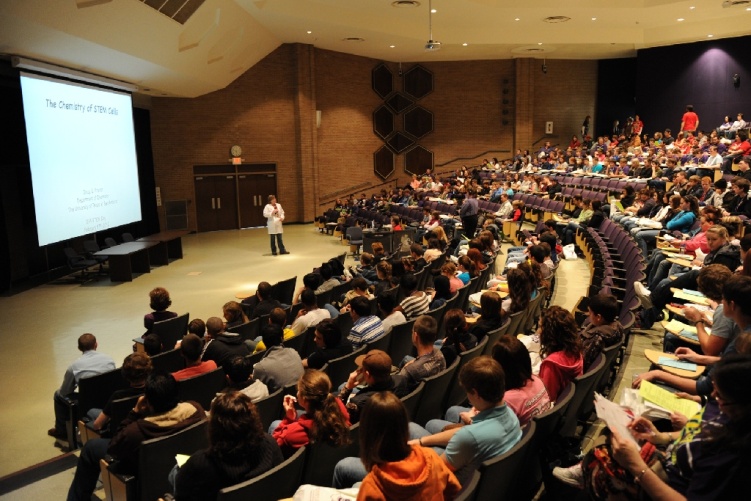 STEM Day
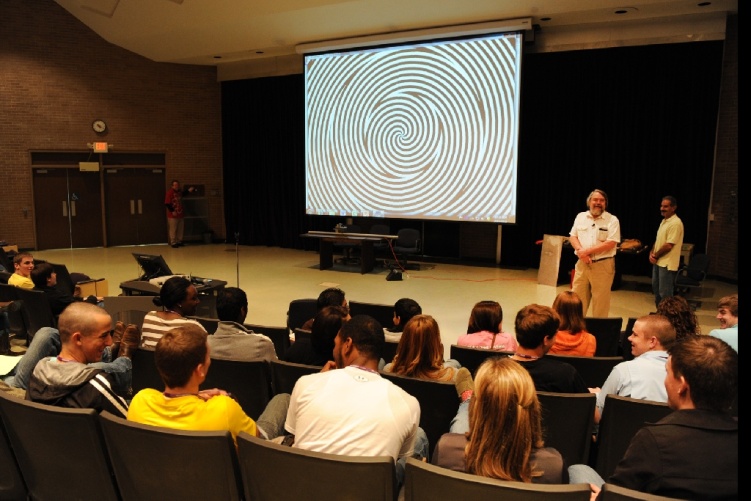 STEM Day
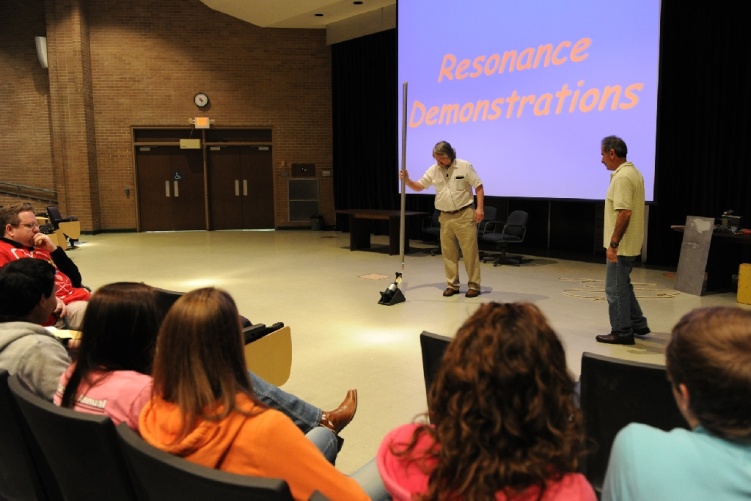 STEM Day
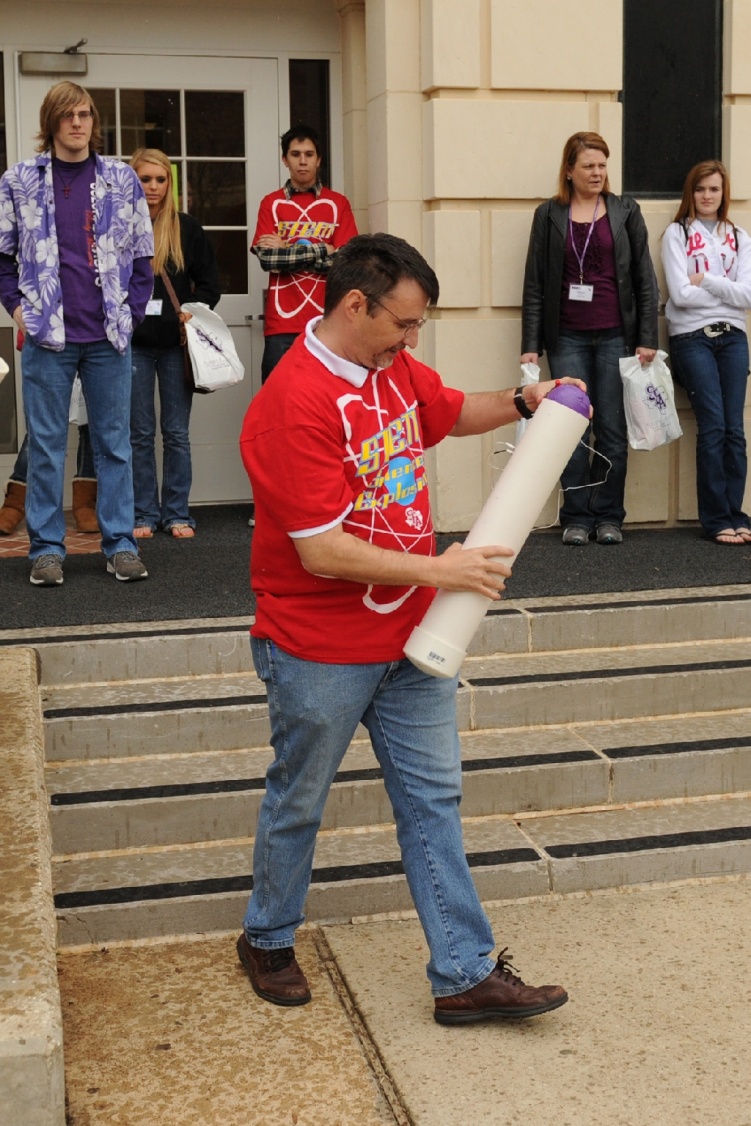 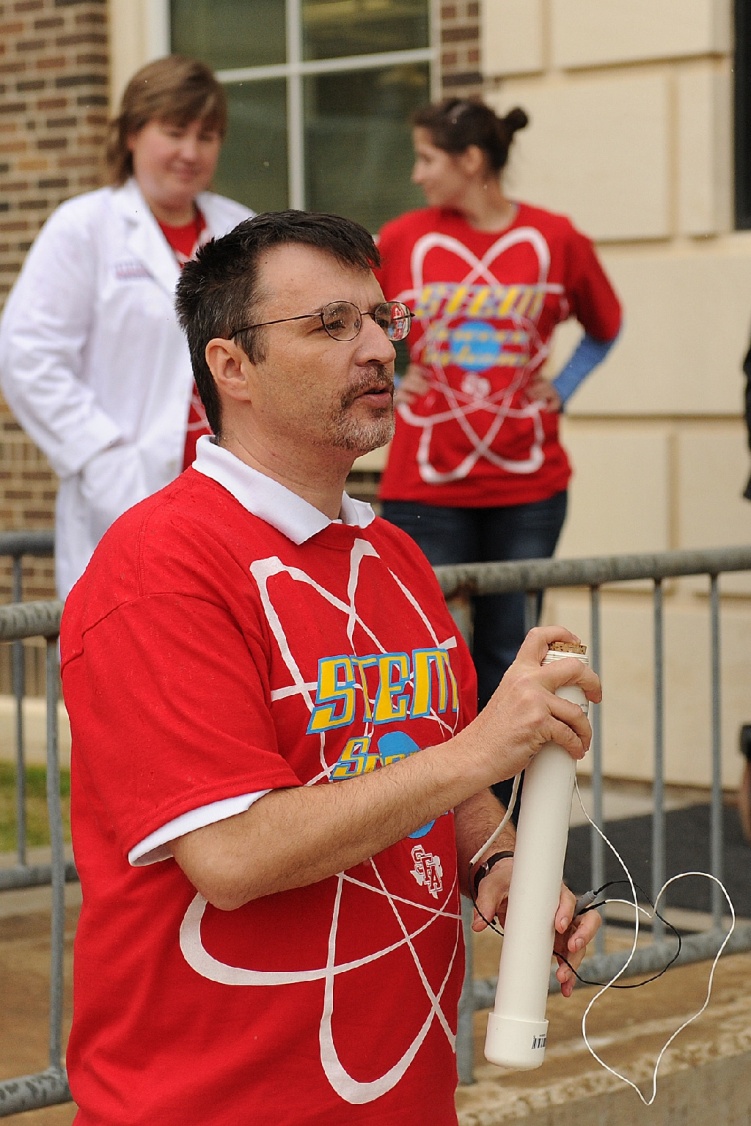 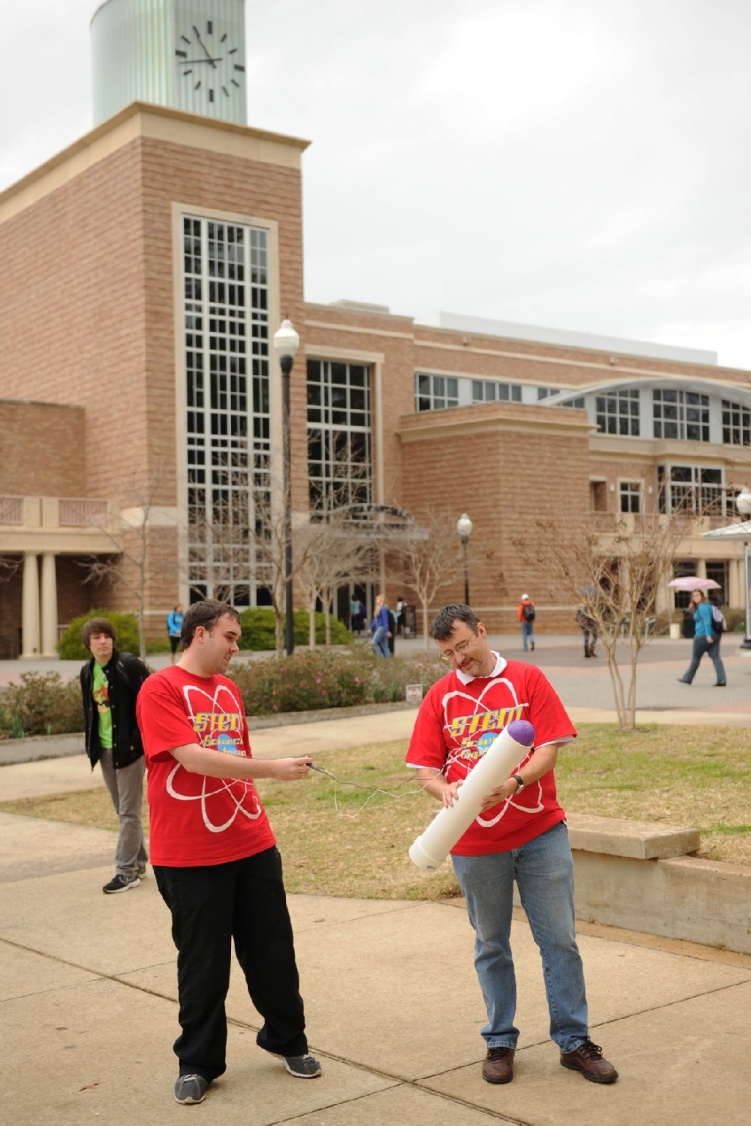 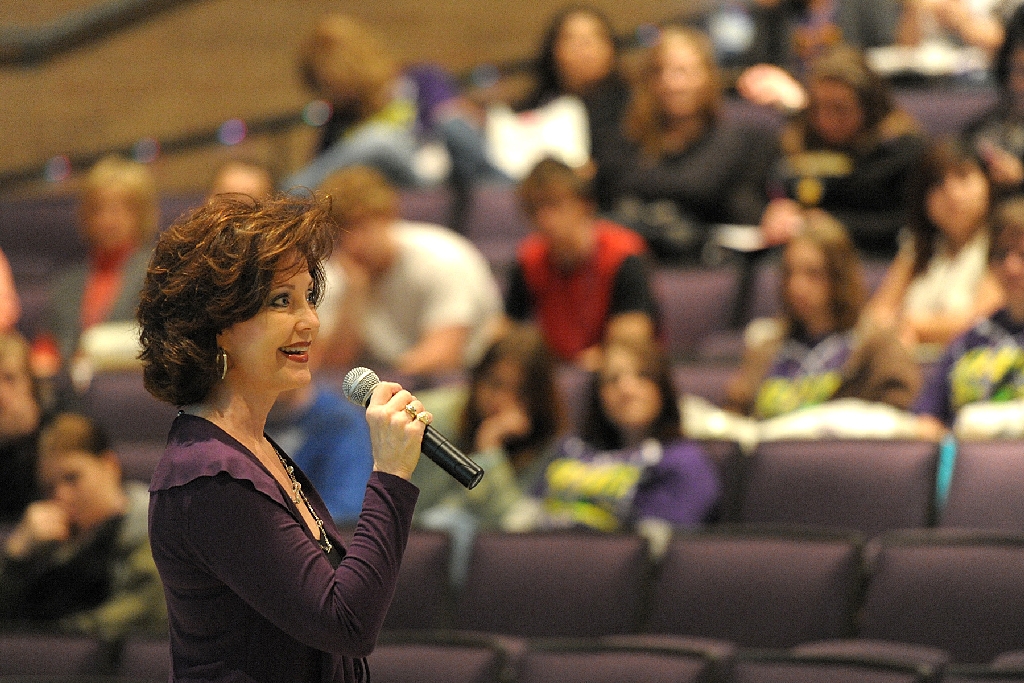 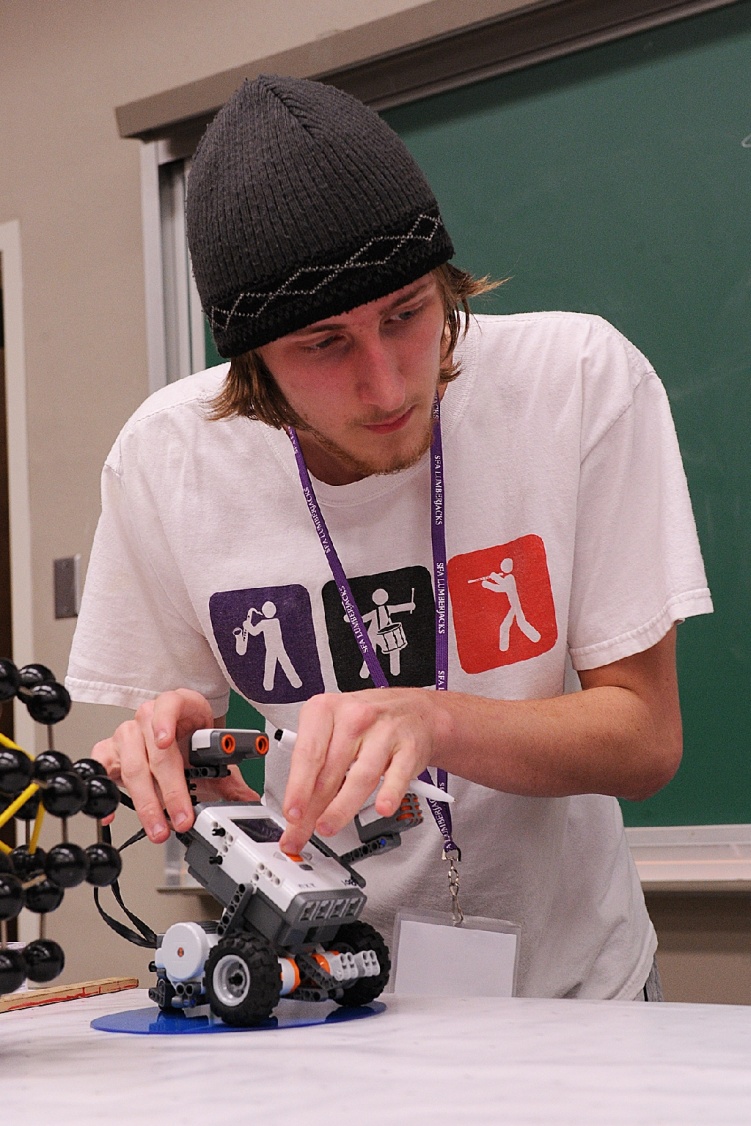 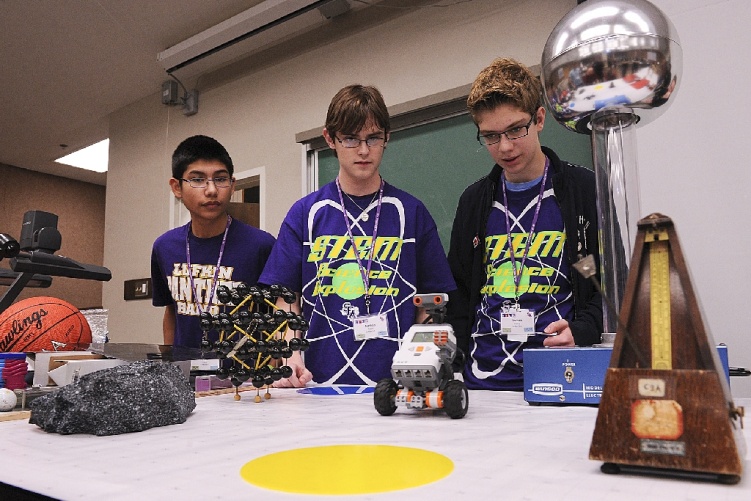 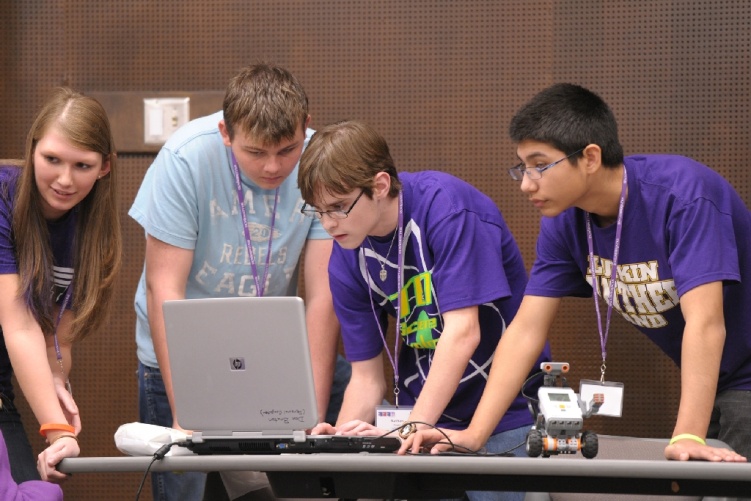 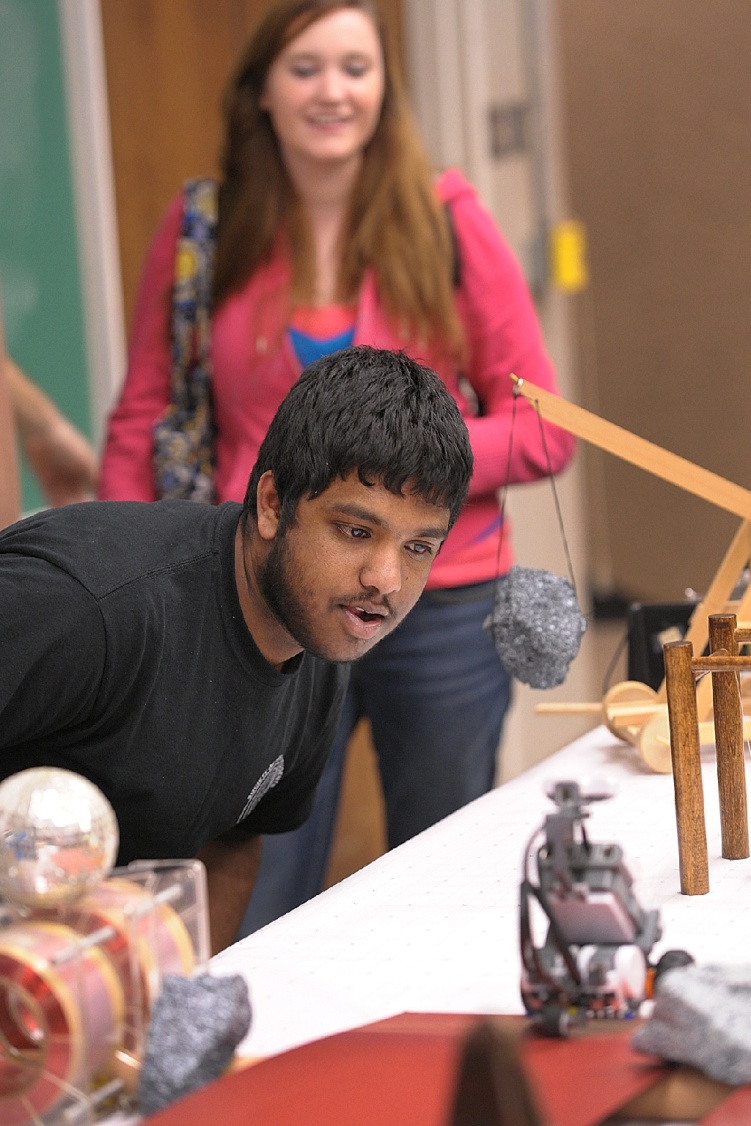 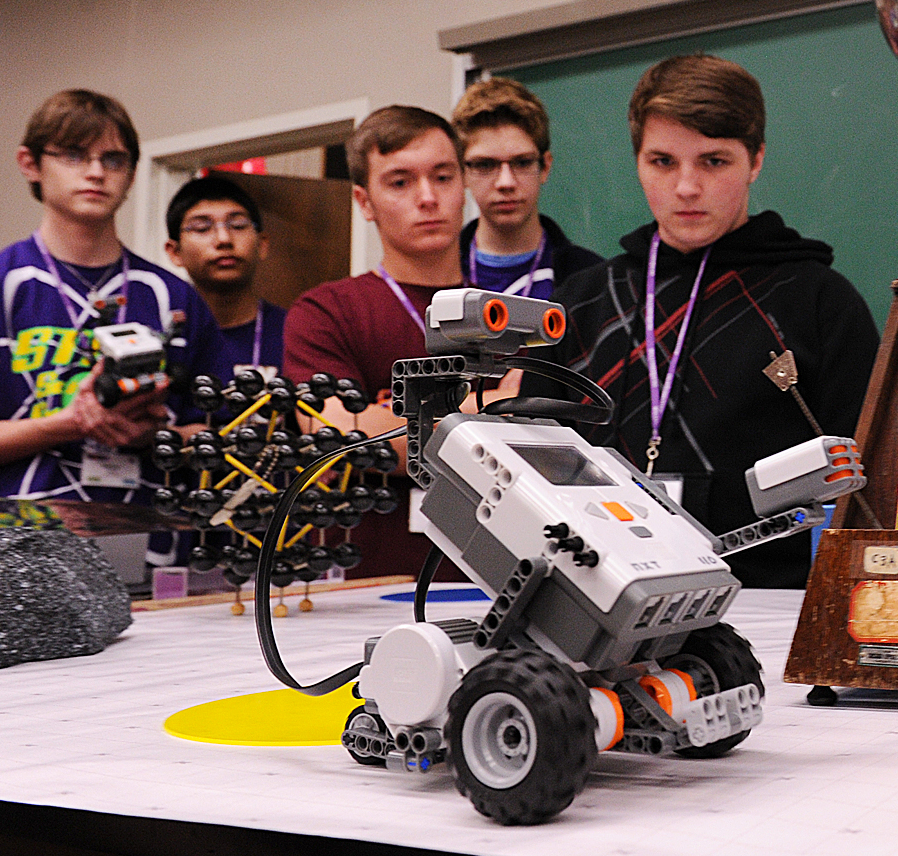 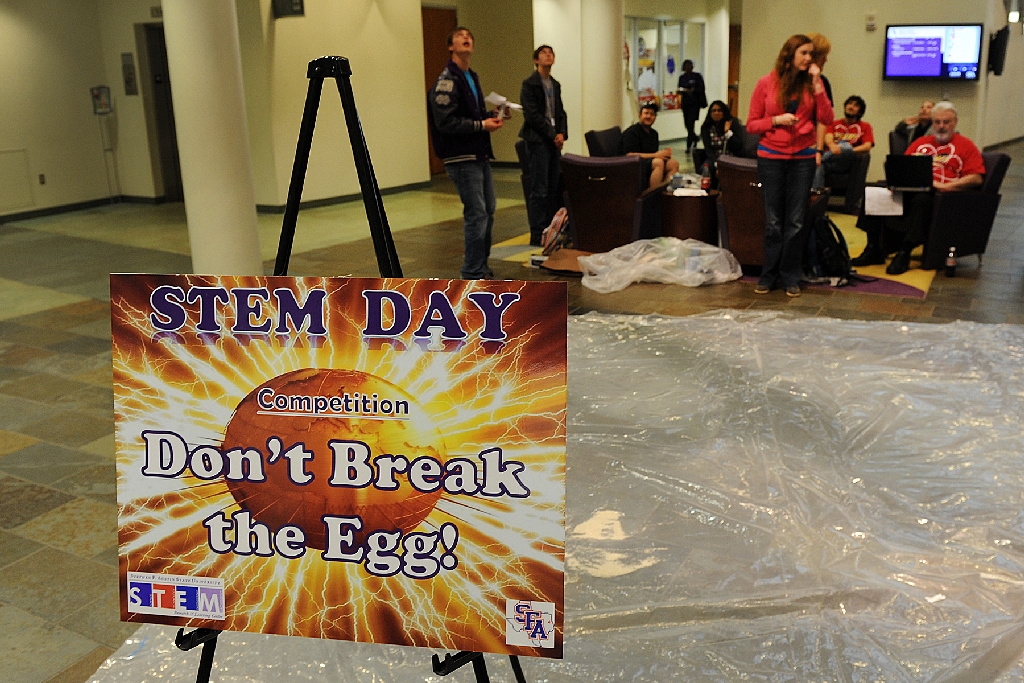 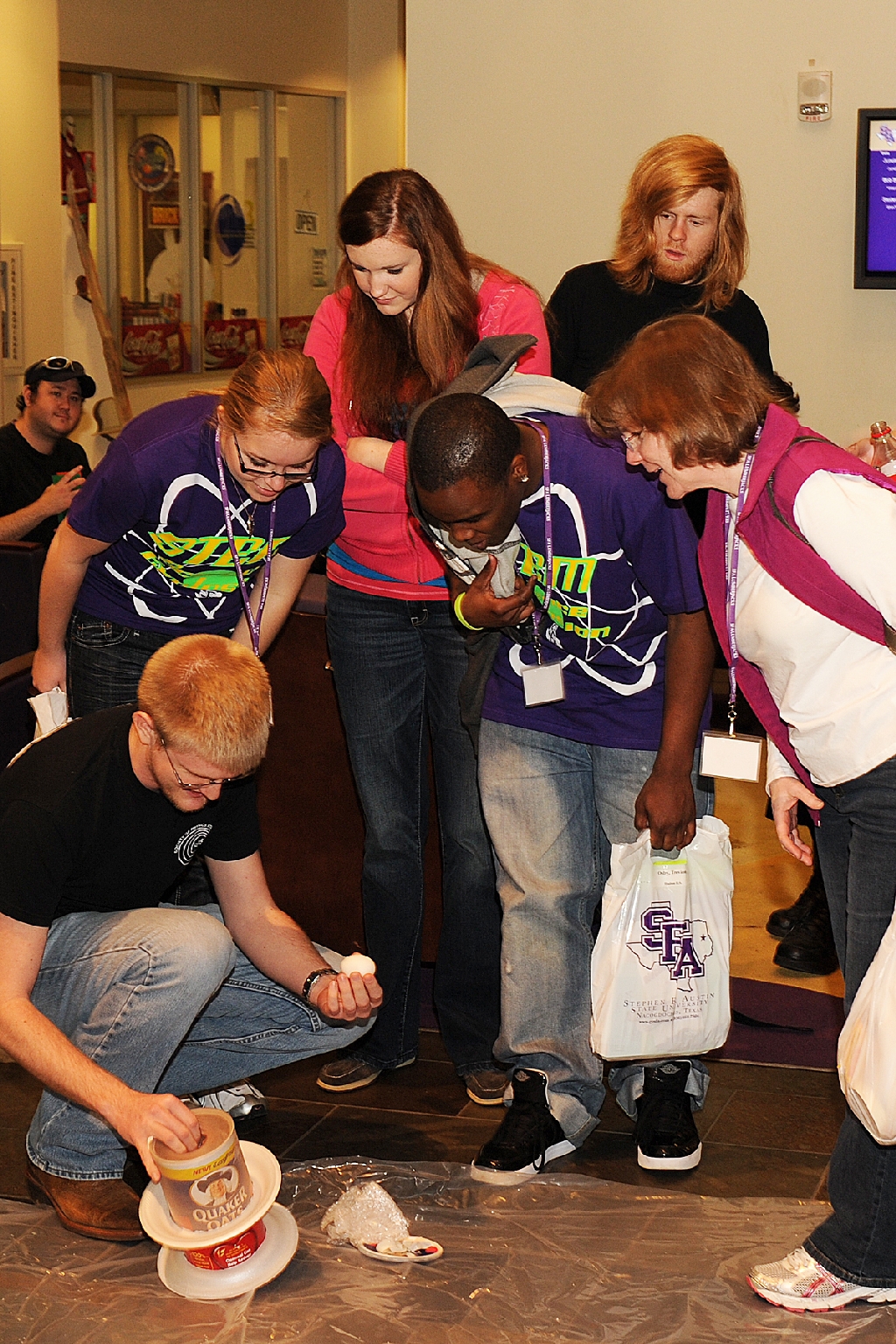 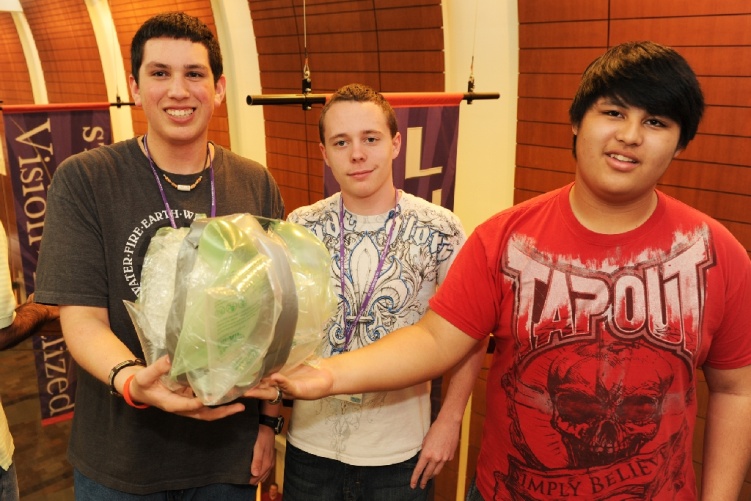 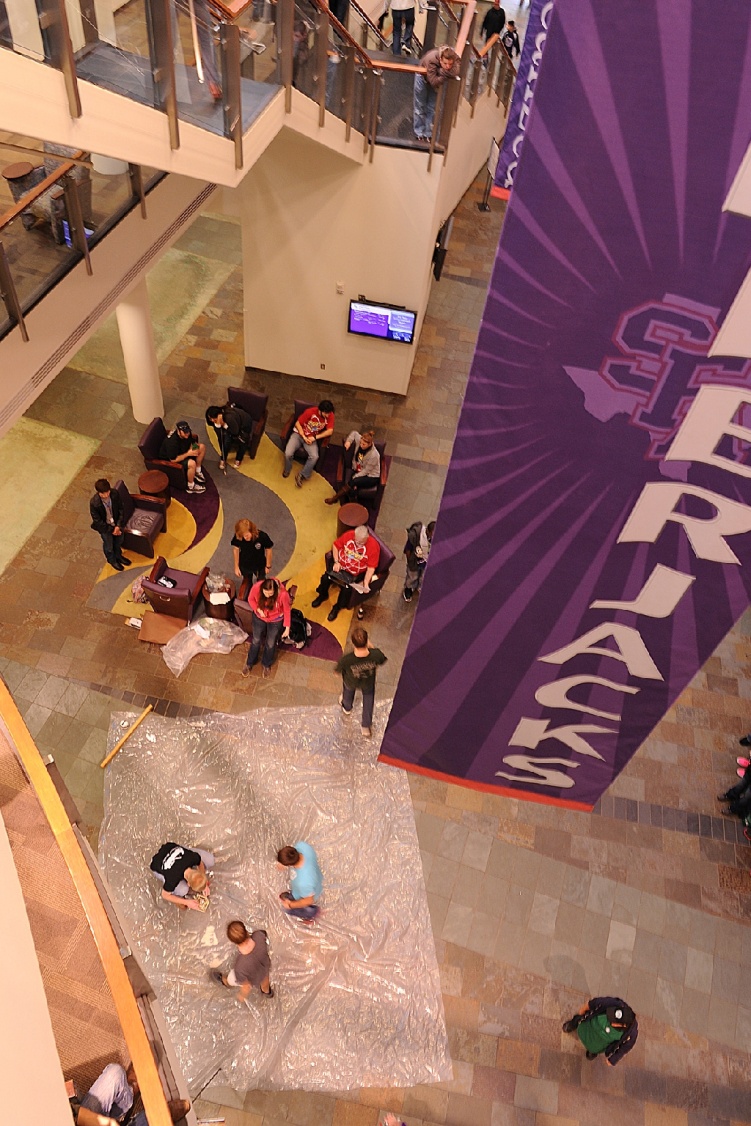 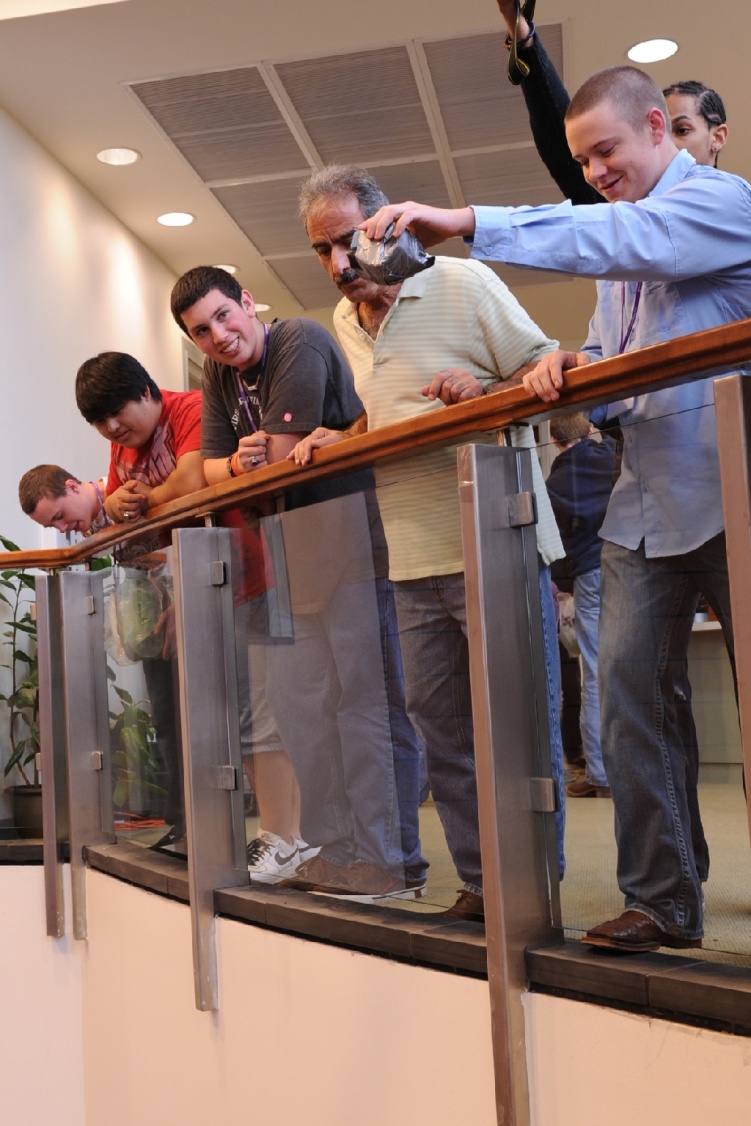 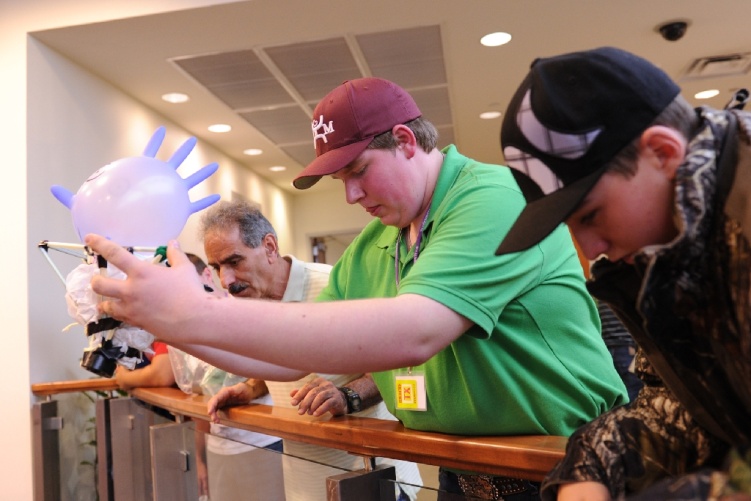 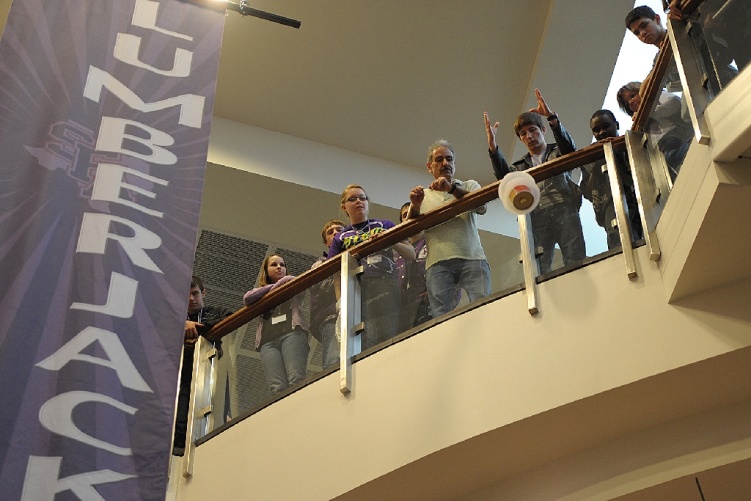 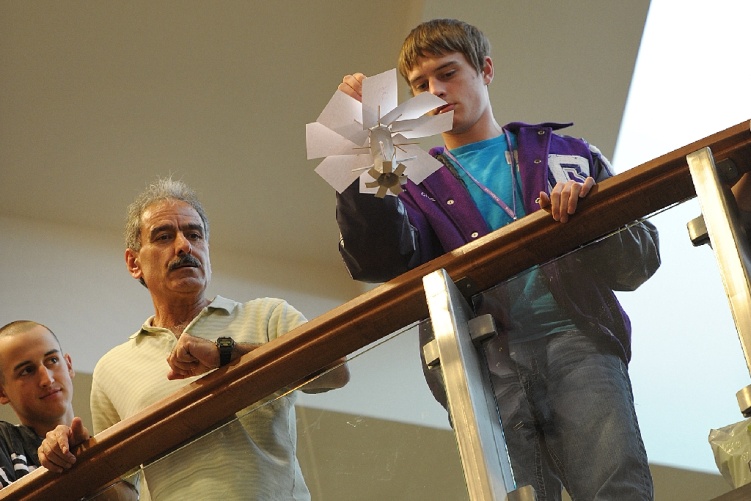